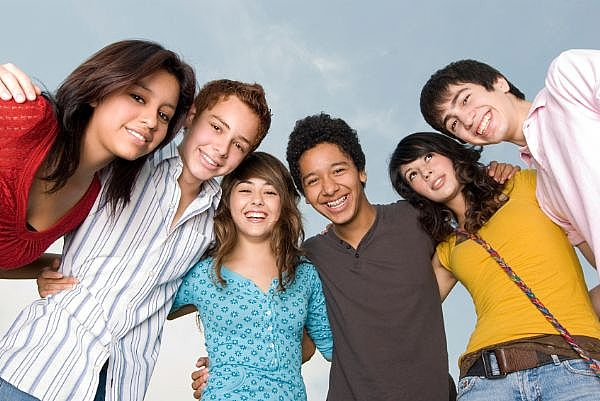 كيف تستمتع بشبابك
جامعة 11: 7 – 12: 7
د. ريك جريفيث • كنيسة الطرق المتقاطعة الدولية سنغافورة
CICFamily.com • BibleStudyDownloads.org
[Speaker Notes: Today we see how to enjoy your youth.]
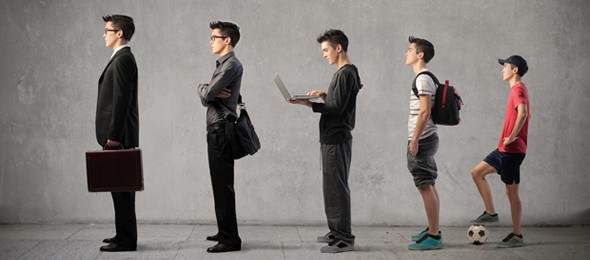 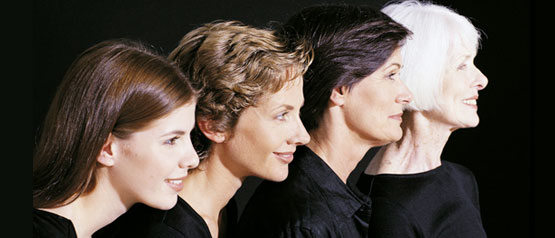 هل أنت شاب؟
[Speaker Notes: But are you a youth?  How would you know?]
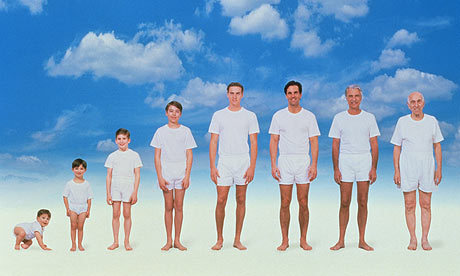 ما هي مراحل الحياة؟
[Speaker Notes: Are you a youth or not?  That depends on how many stages of life exist.  But in its most basic sense, I think life has essentially three stages…]
ثلاث مراحل للنساء
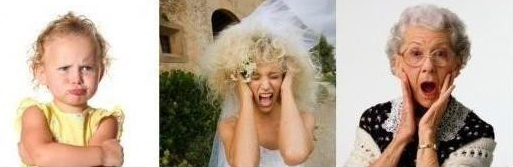 1. إزعاج والدها
2. إزعاج زوجها
3. إزعاج صهرها
[Speaker Notes: One person says that the three stages for women include: (1) annoying her dad, (2) annoying her husband, and (3) annoying her son-in-law.

What a sad evaluation that is!]
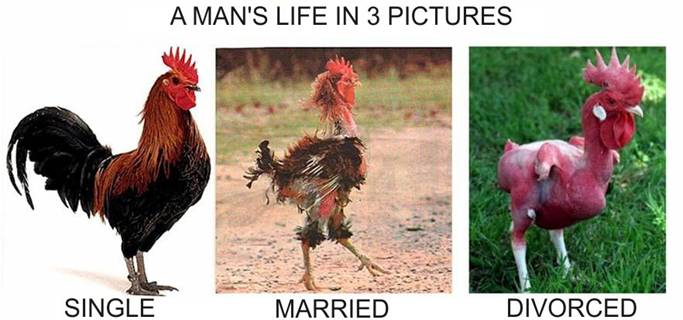 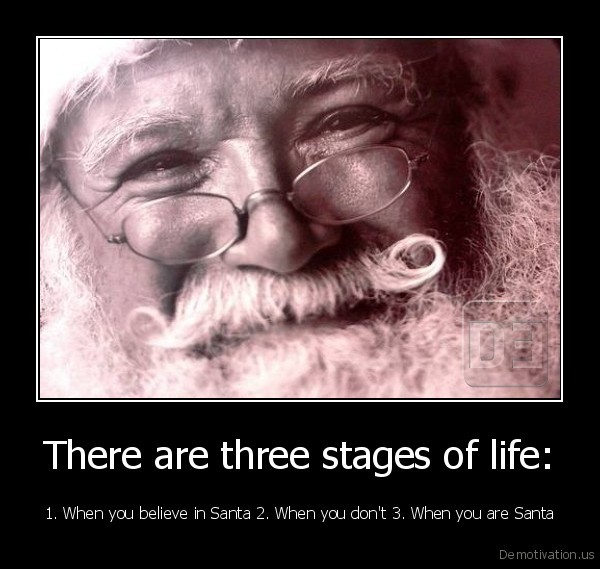 ثلاث مراحل للرجال
1. تؤمن بوجود سانتا 2. لا تؤمن 3. أنت سانتا
[Speaker Notes: For men the stages are: (1) You believe in Santa, (2) You don't believe, and (3) You are Santa!

Seriously speaking, though…]
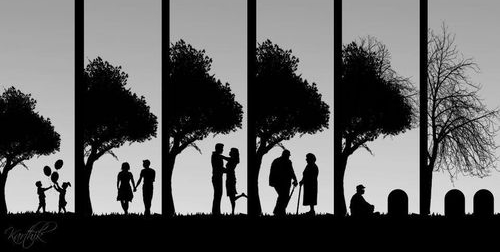 ما الذي يجب أن يسعى إليه الشباب في الحياة؟
الشباب0 - 30
الشباب     0 - 30
منتصف الحياة30 - 60
الشيخوخة60 - 90
ثلاث مراحل في الحياة
[Speaker Notes: Youth includes birth up to about age 30, since by that time most of us get married and are on our own.

Mid-life starts quite early in this depiction at age 30 and goes to age 60.

Nowadays many people live into their 80s and even their 90s, so old age would refer to ages 60-90.

What happens in stage 1 will certainly influence stages 2 and 3, so youth is crucial.  This raises the important question: What should youth pursue in life?  How should they live>]
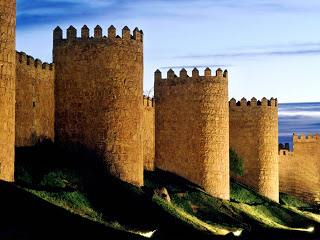 الجامعة
ماذا يستطيع سليمان أن يعلمنا؟
[Speaker Notes: What can Solomon teach us?  Like us, Solomon had three stages of his life…]
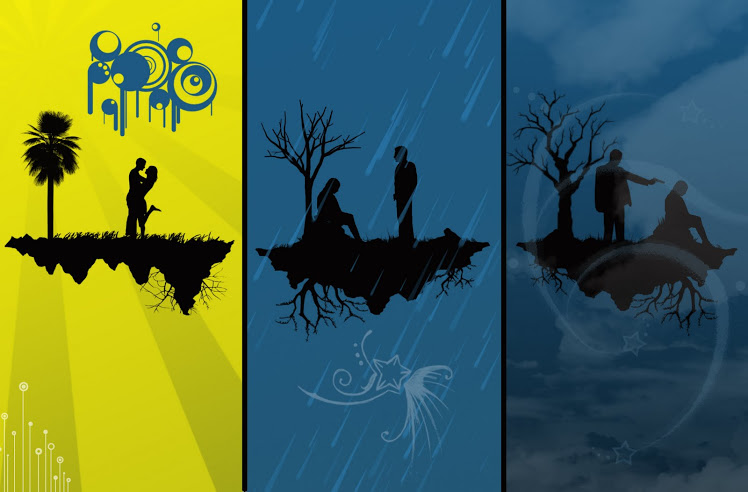 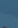 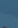 الشبابنشيد
منتصف الحياةأمثال
الشيخوخةجامعة
مراحل سليمان الثلاثة
[Speaker Notes: He lived godly in his youth—knew true love (Song of Songs), asked for wisdom (1 Kings 3), built the temple (1 Kings 6), etc.

He got sidetracked in middle age—with political links to 1000 women and other profitless pursuits we saw in Ecclesiastes 2—yet he likely wrote Proverbs then.

He now shares the wisdom he gained in his old age—work and wisdom don't last (Eccl.).]
إنه وقت
الجامعة
[Speaker Notes: How does today’s passage fit into the book?]
ماذا يعالج هذا السفر؟
Q
Q
Q
Q
Q
Q
Q
Q
Q
Q
Q
Q
Q
Q
Q
في رأيي .......
....... ألف شيء وواحد
لكن مع القراءة المتأنيةسوف تجد 3 مناطق عابرة في الحياة
1
الطبيعة العابرةللإنجاز البشري
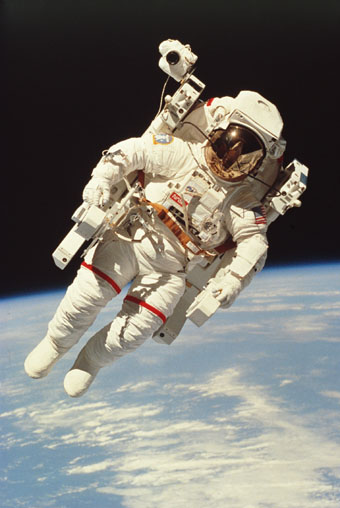 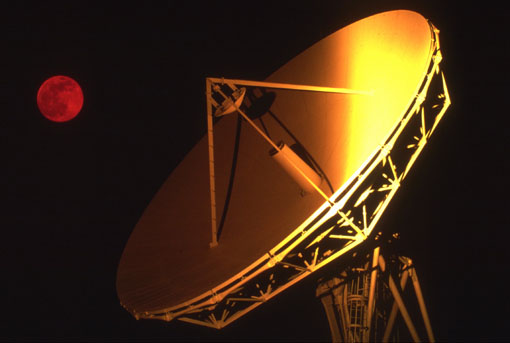 2
الطبيعة العابرةللحكمة البشرية
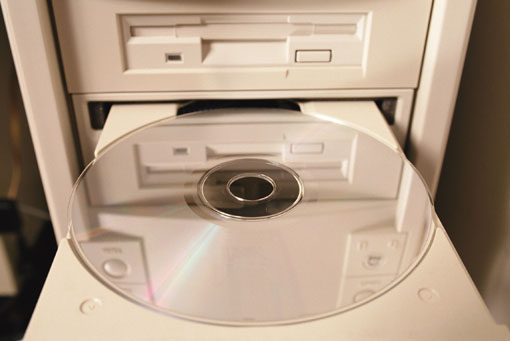 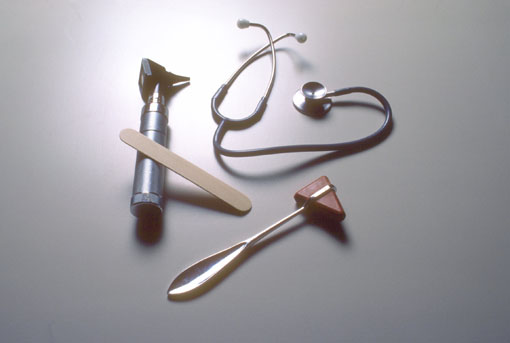 و
3
الطبيعة العابرة للشباب
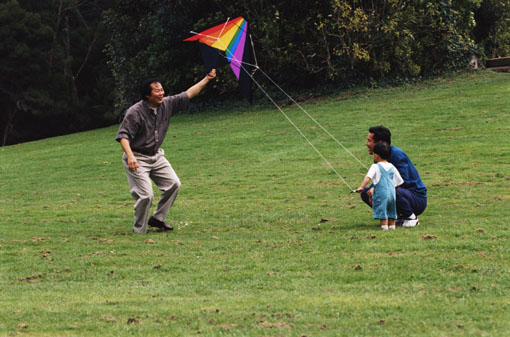 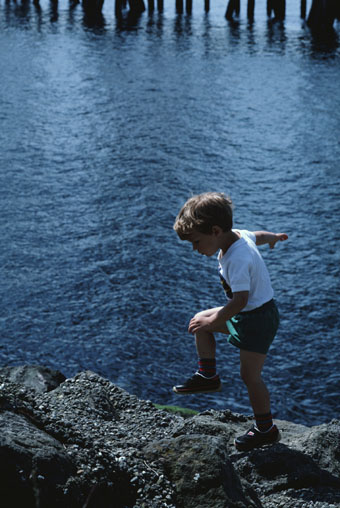 ملخص الجامعة
403
[Speaker Notes: But now the subject shifts into the third fleeting area in the final section of the book.  

This time it’s about youth (explain book chart).]
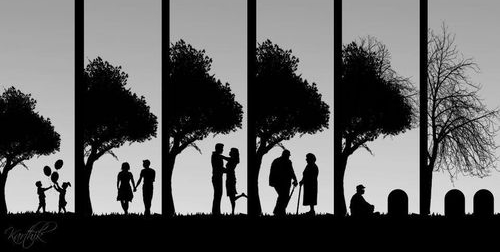 ما الذي يجب أن يسعى إليه الشباب في الحياة؟
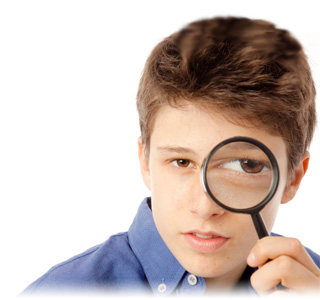 التركيز على مسعيين
الشباب
0 - 30
الشباب
0 - 30
جا 11: 7 – 12: 7
تحتوي الحياة على ثلاث مراحل
[Speaker Notes: This passage specifically shows two pursuits every youth should have.  However, it actually relates to all of us, whether youth or not. Even if you are not a youth, you certainly relate to youth and can help them with this passage.  This means that you are closer to aging, which this passage also addresses!

Solomon gives us God’s two key priorities for youth in Ecclesiastes 11:7–12:7.  Let’s listen in!]
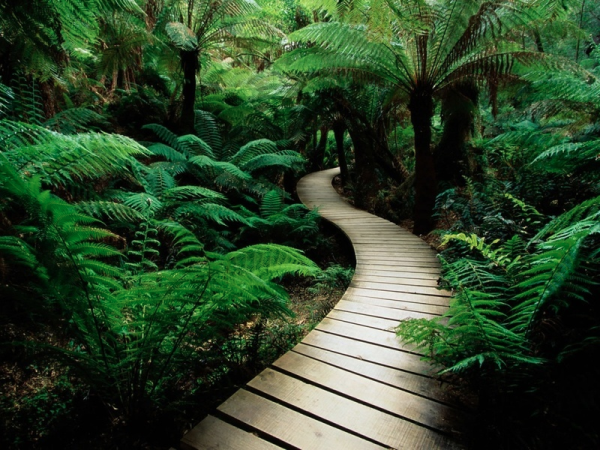 1. استمتع بالحياة الآن قبل مجيء الدينونة والموت (11: 7-10)
[Speaker Notes: Live each day with joy because you’ll account for it and it might be your last.]
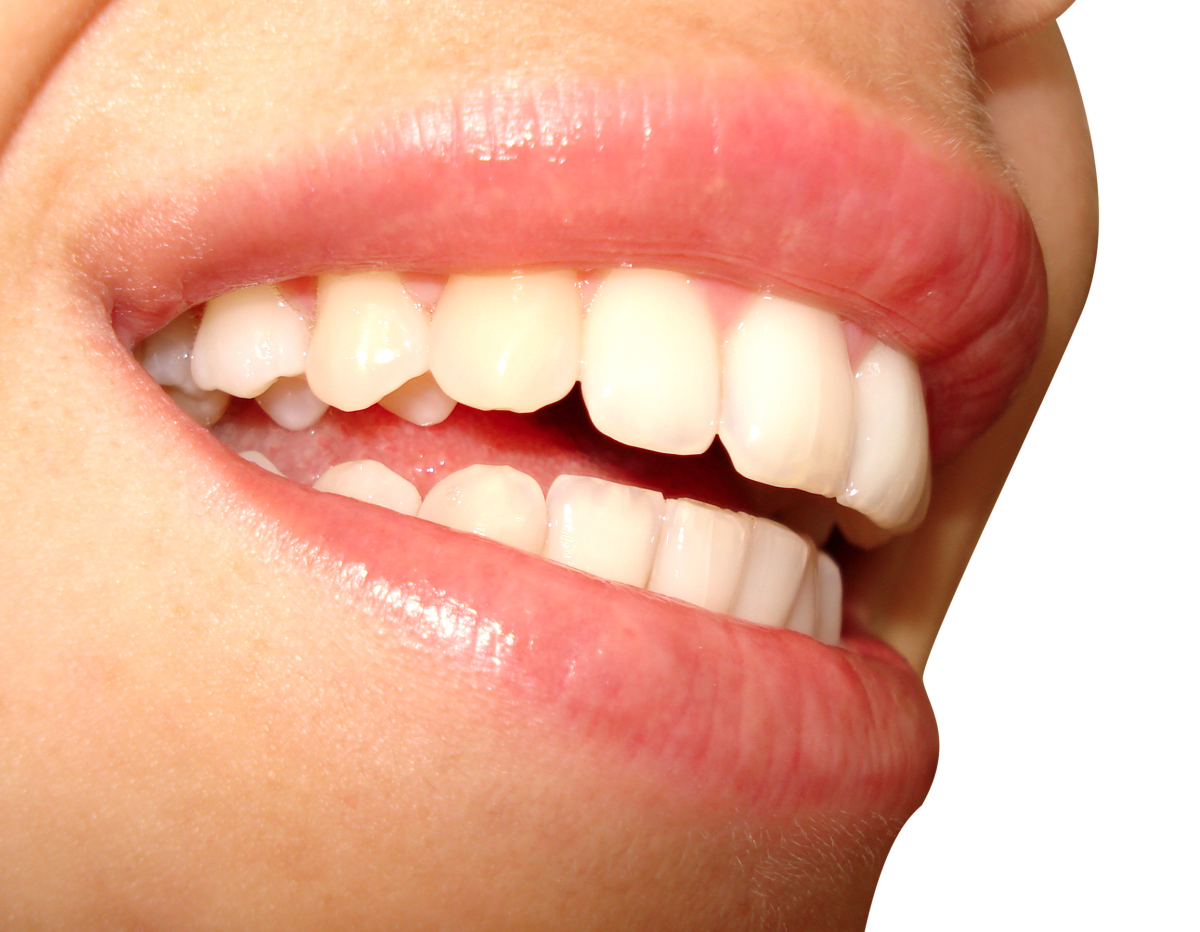 استمتع بكل حياتك الآن قبل مجيء الموت (11: 7-8)
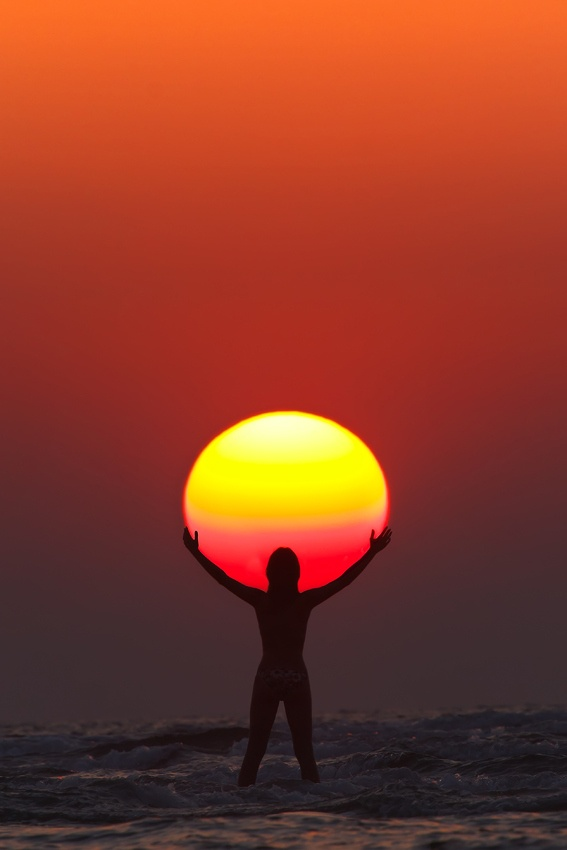 النور حلو، وخير للعينين أن تنظرا الشمس.(11: 7)
[Speaker Notes: Living is pleasant and good (11:7).]
لأنه إن عاش الإنسان سنين كثيرة فليفرح فيها كلها، وليتذكر أيام الظلمة لأنها تكون كثيرة، كل ما يأتي باطل.(11: 8)
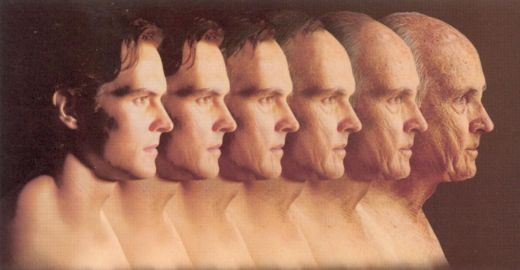 [Speaker Notes: Enjoy life into your old age (11:8a).

Live responsibly because after death is eternity (11:8b).

The future after death is obscure (11:8c).

(However, some of us are youth, so how can youth enjoy life?)]
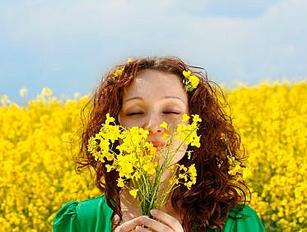 استمتع بشبابك في ضوء دينونة الله      (11: 9-10)
[Speaker Notes: [Pursue life’s opportunities realizing that you’ll account to God for each.]]
افرح أيها الشاب في حداثتك، وليسرك قلبك في أيام شبابك (11: 9أ)
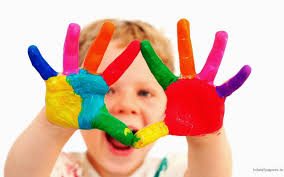 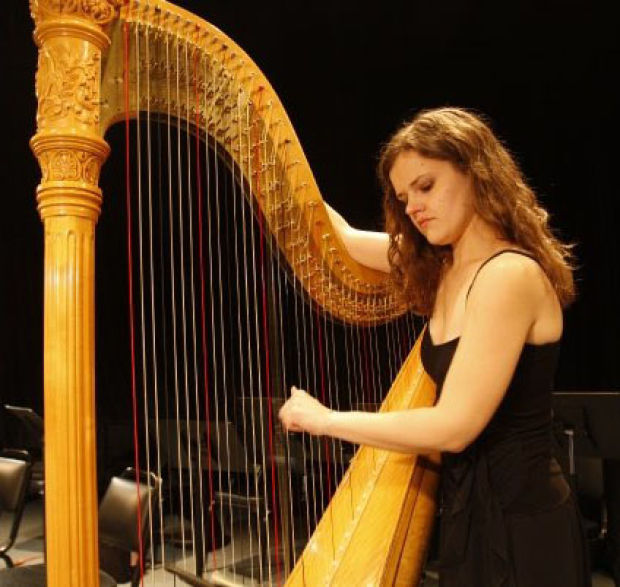 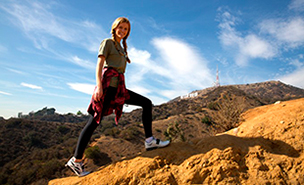 [Speaker Notes: Enjoy your childhood and youth (11:9a).]
واسلك في طرق قلبك وبمرأى عينيك (11: 9ب)
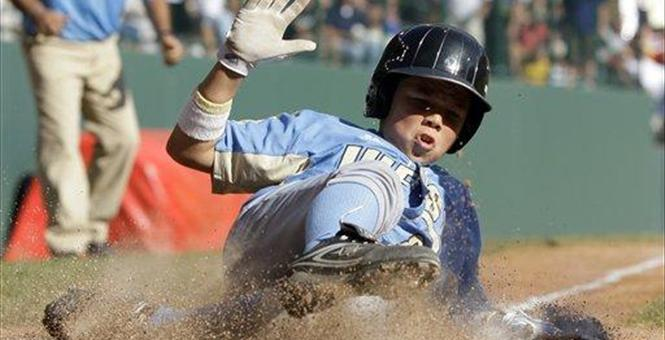 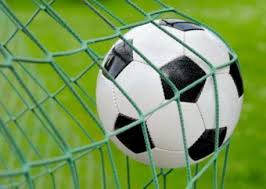 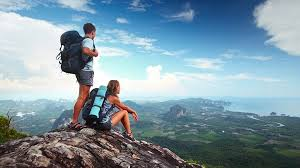 [Speaker Notes: Do what you like and pursue what you see (11:9b).]
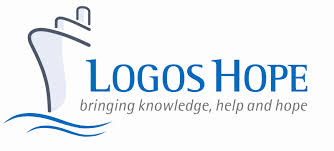 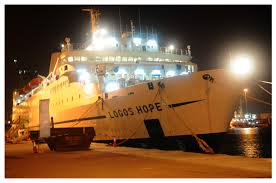 Logos Hope
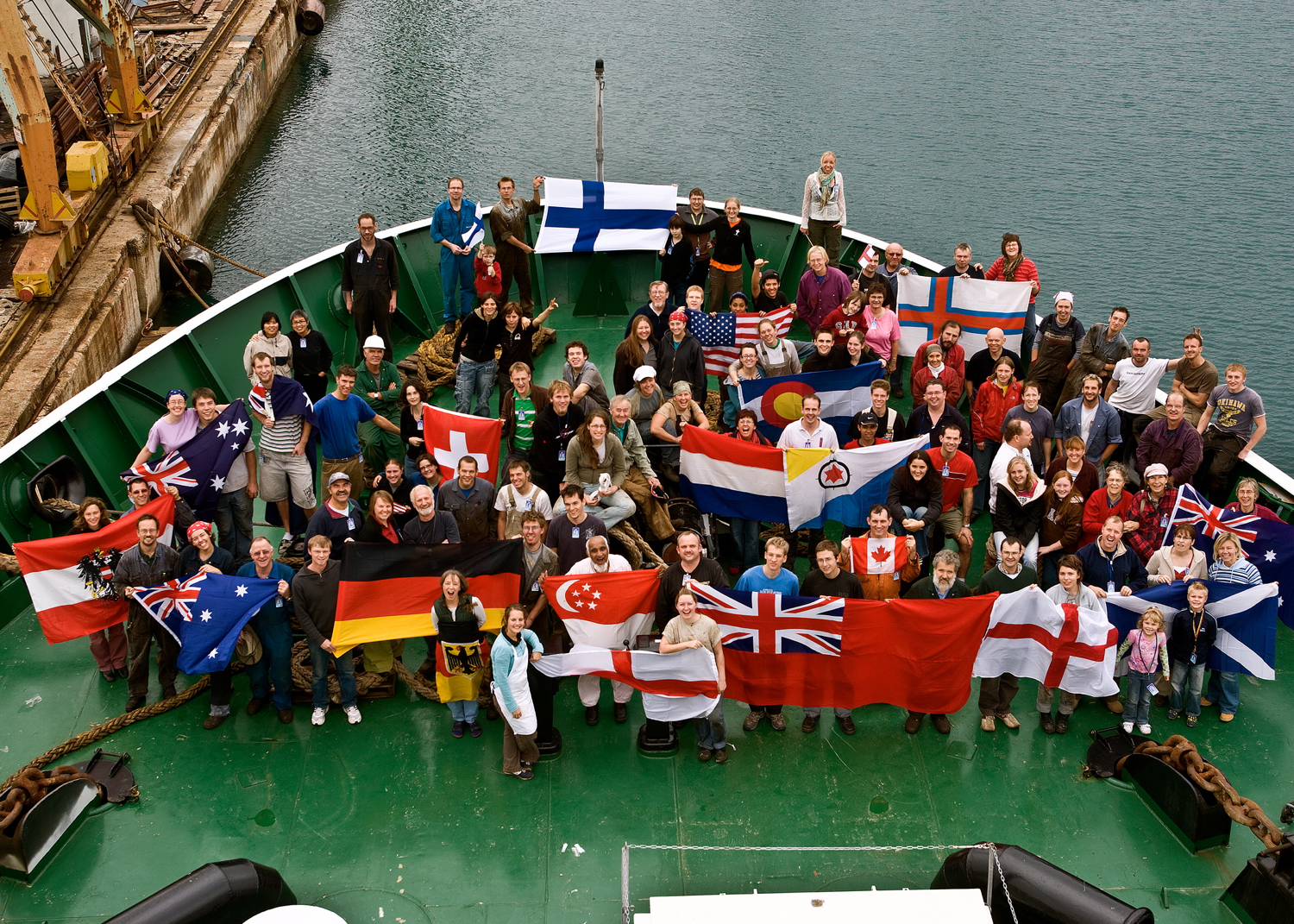 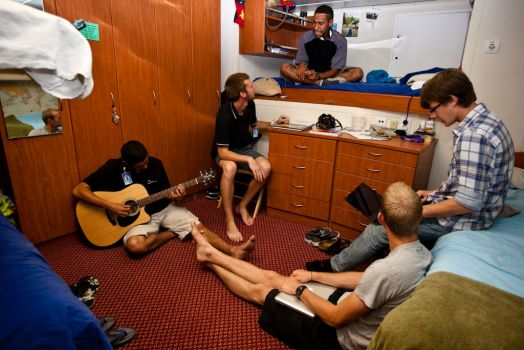 [Speaker Notes: Travel to share the gospel as many places as you can—like on Logos Hope.]
الطرق المتقاطعة (1981-83)
[Speaker Notes: After college it seemed the natural thing to do to join Campus Crusade staff in the Philippines on a seven-member music team.]
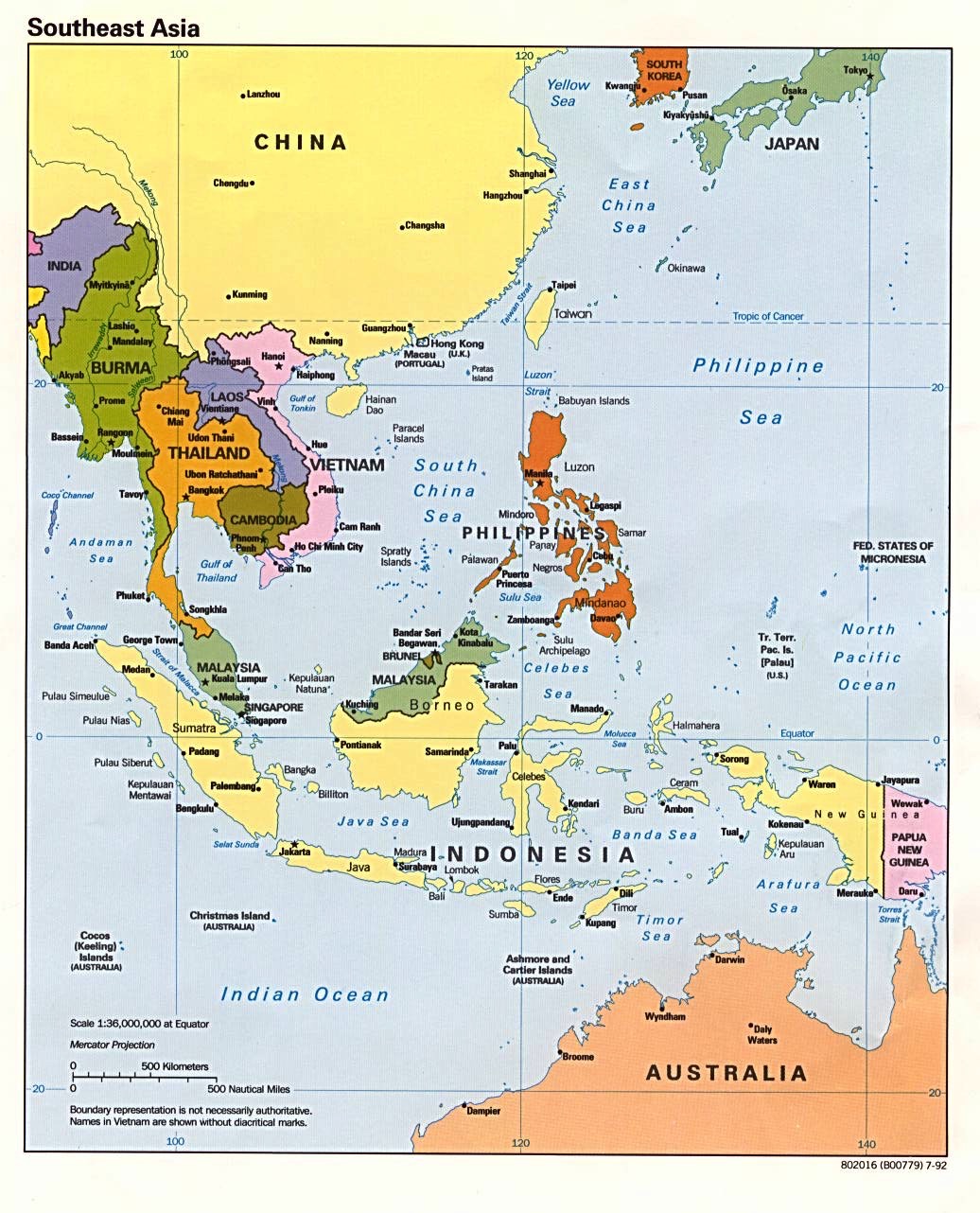 كوريا
الصين
اليابان
هونغ كونغ
تايوان
ماكاو
تايلاند
الفلبين
ماليزيا
سنغافورة
أندونيسيا
خدمة الطرق المتقاطعة
[Speaker Notes: The Crossroads team shared the gospel in 11 Asian nations. We sang 269 concerts and saw over 10,000 people indicate decisions to trust Christ!]
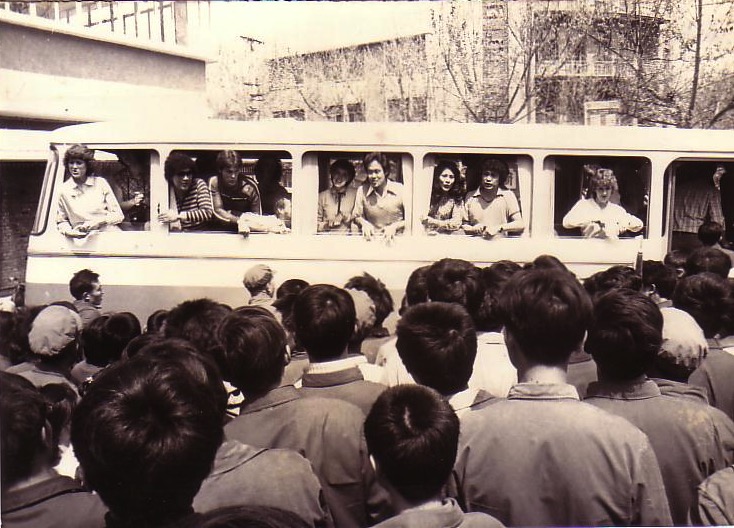 الصين، 1981
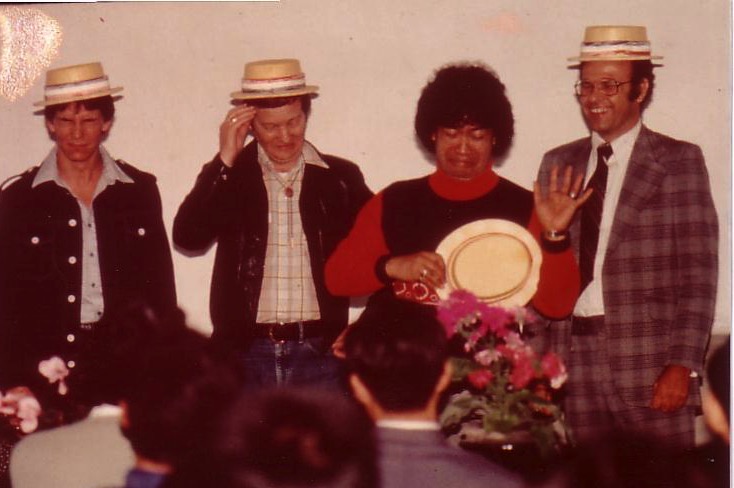 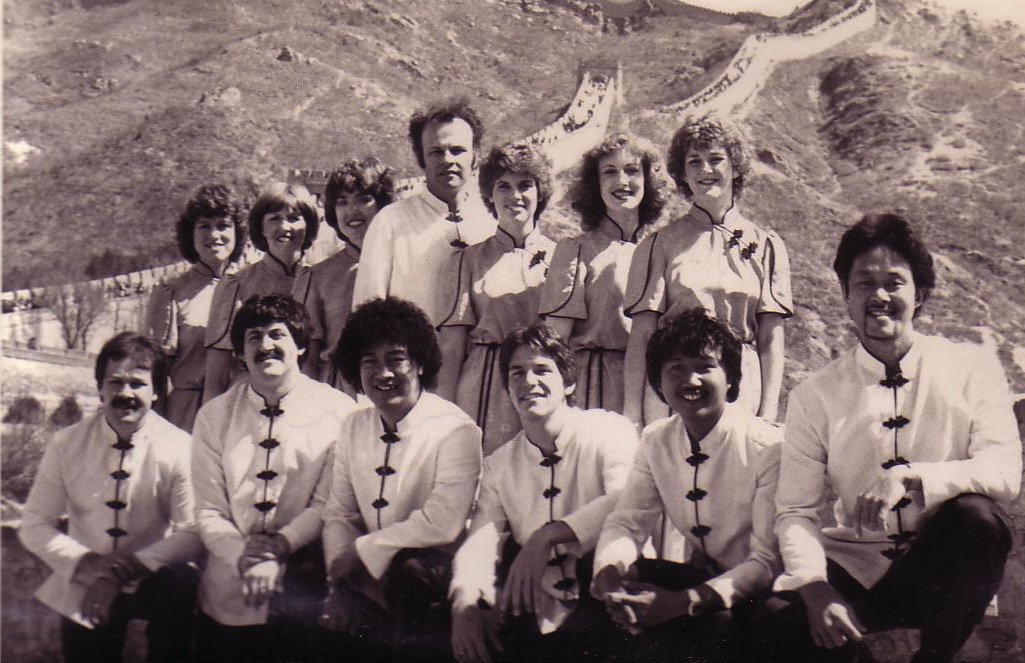 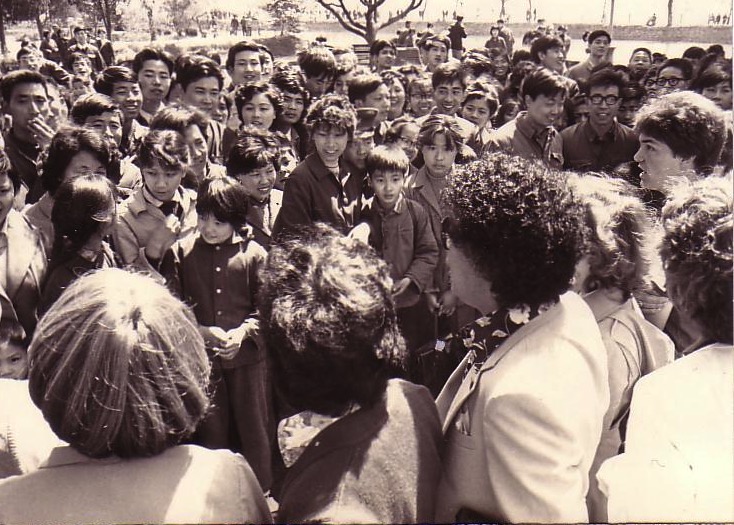 [Speaker Notes: On our first tour to China we were the first Christian musical team to visit the New China.  We sang in music conservatories, parks, and even from the bus!  God began to open my eyes to the needs of East Asia…]
الرومانسية، 1982
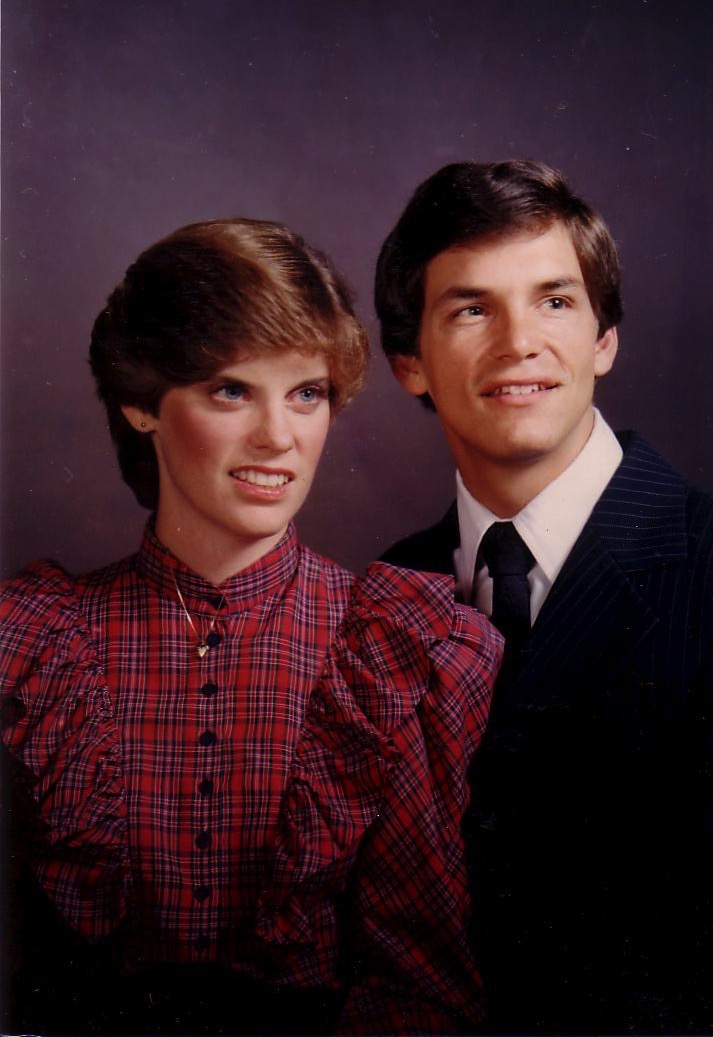 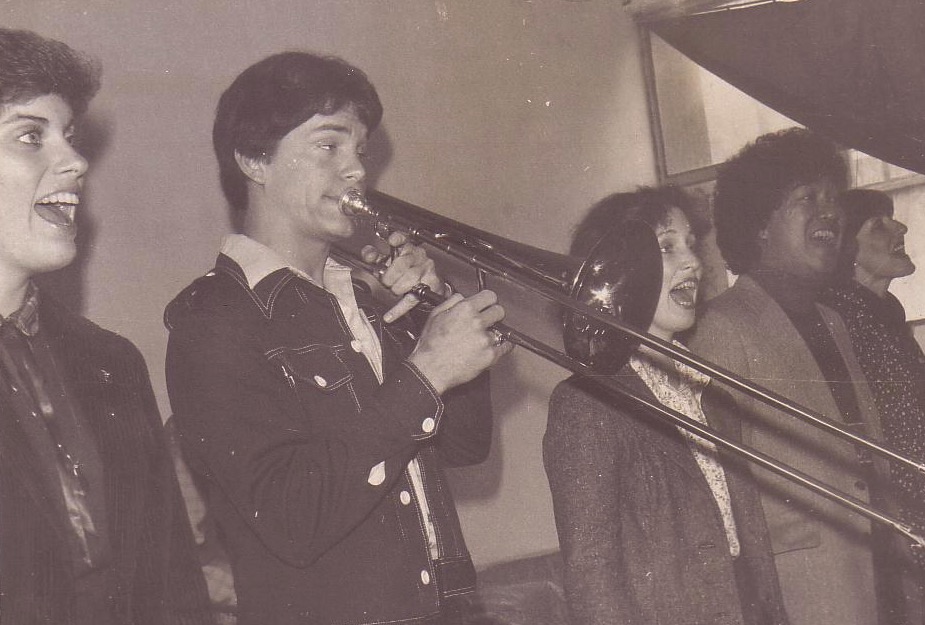 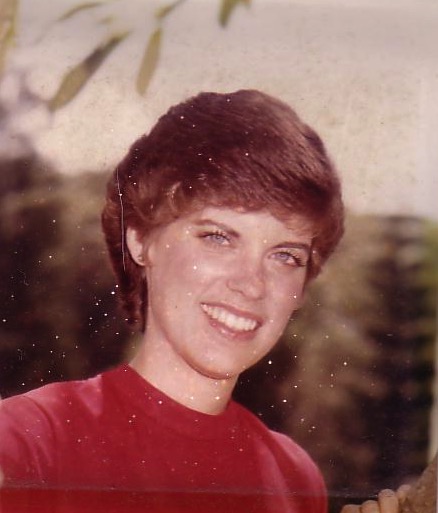 [Speaker Notes: God also began to open my eyes to the woman singing next to me!  She initially despised me but after a year or so she saw the light.  That's our engagement picture.  In 1983 we returned to the USA.

My advice? Don’t get married until your mid-20s.  Marriage is great—but it can wait!]
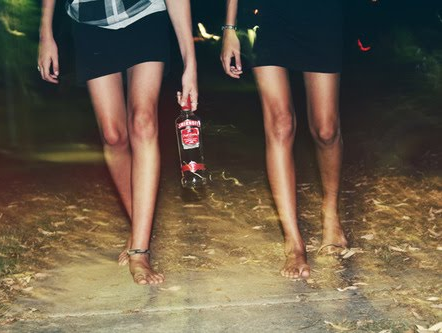 واعلم أنه على هذه الأمور كلها يأتي بك الله إلى الدينونة.(11: 9ت)
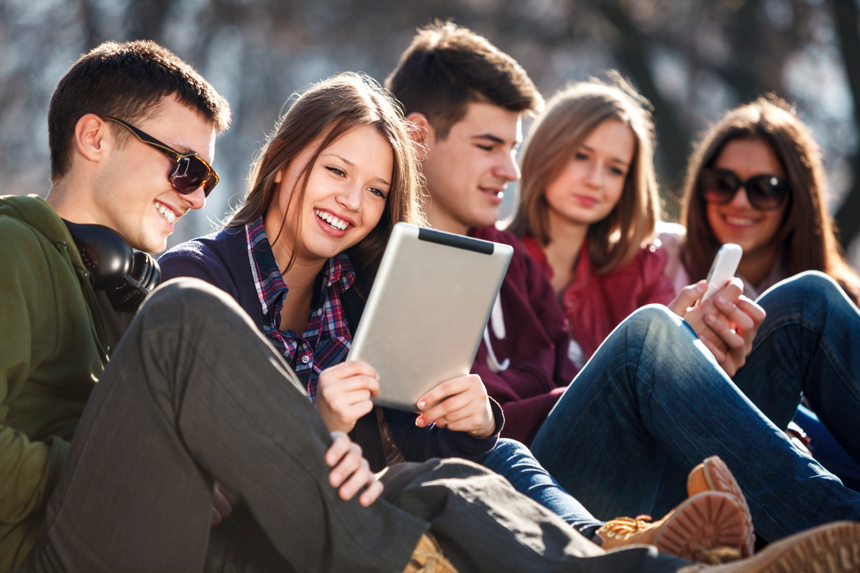 [Speaker Notes: Yet realize that God will judge your choices in life (11:9c).

God knows that the most important decisions in life we make when we are young—so he wants this passage to set the trajectory for our lives on the right course.  God will hold you accountable for the decisions you make.]
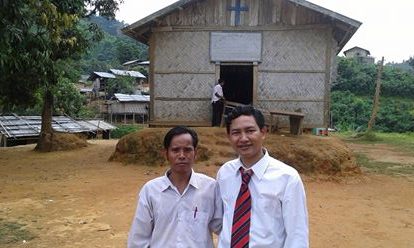 سينغ بو في ميانمار
[Speaker Notes: This week our Burmese member Singpu sent a report of a recent conference he conducted in Myanmar.]
سينغ بو في ميانمار
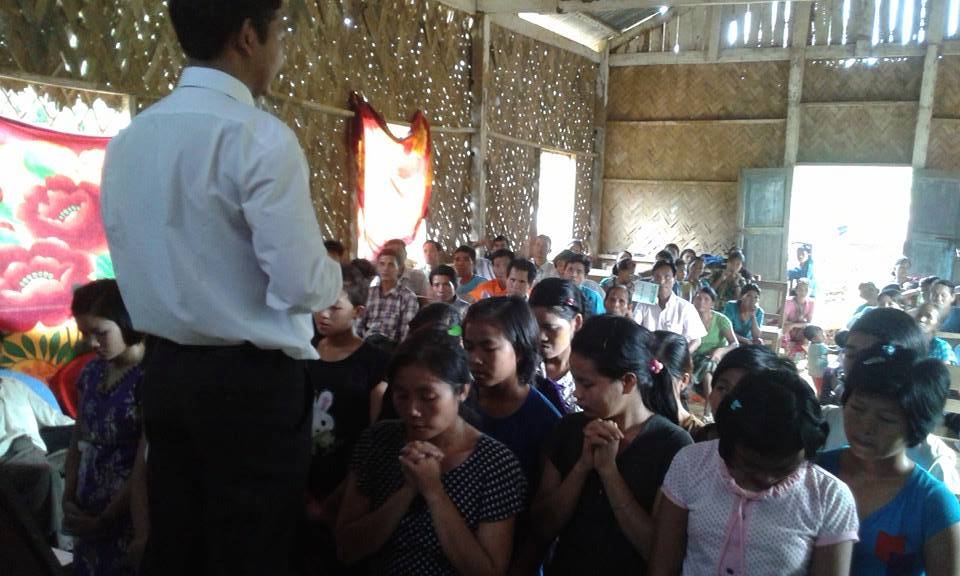 [Speaker Notes: He saw 24 young people come to Christ!]
سينغ بو في ميانمار
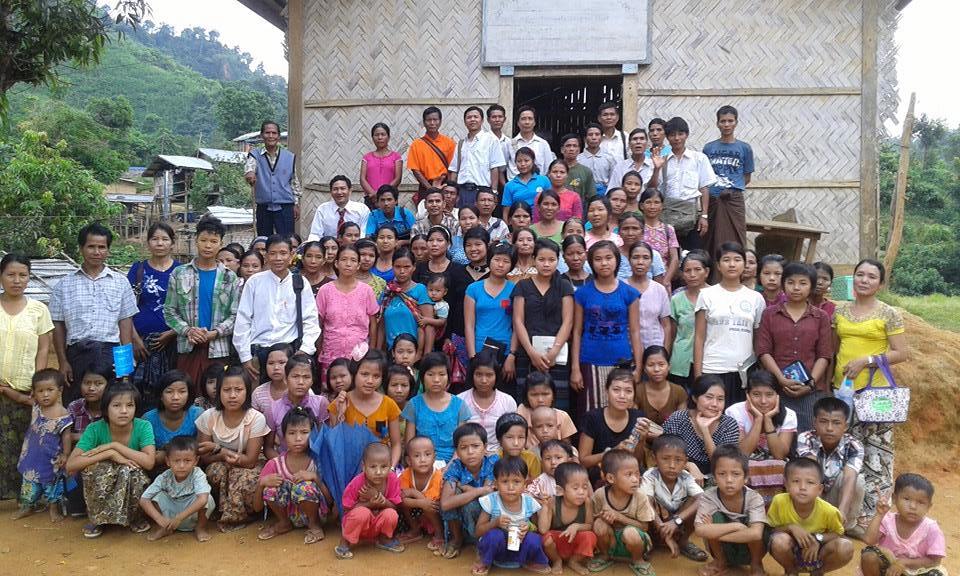 [Speaker Notes: In fact, 80% of people who become Christians do so before age 18.]
فانزع الغم من قلبك، وأبعد الشر عن لحمك.(11: 10أ)
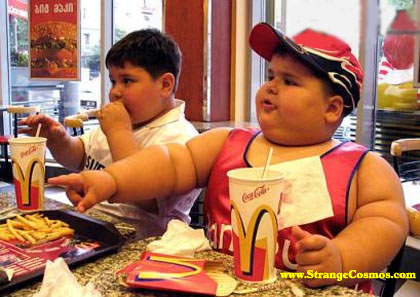 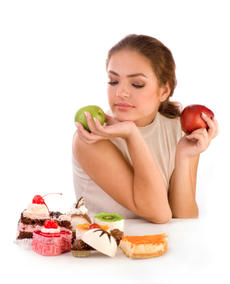 [Speaker Notes: Refuse to worry and keep your body healthy (11:10a).]
لأن الحداثة والشباب باطلان (عابران)(11: 10ب)
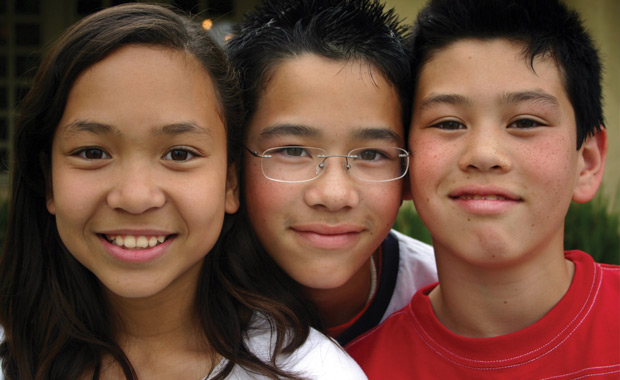 [Speaker Notes: Yet know that youthful energy won’t last (11:10b).]
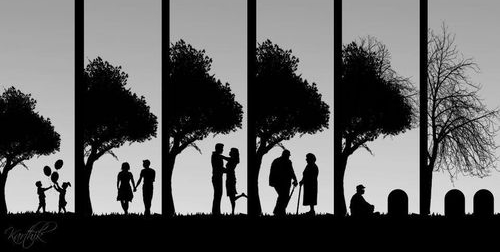 ما الذي يجب أن يسعى إليه الشباب في الحياة؟
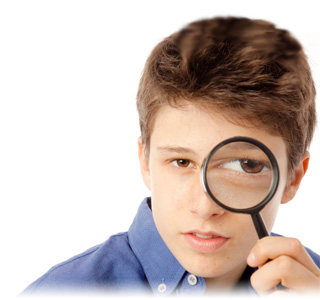 التركيز على مسعيين
الشباب
0 - 30
الشباب
0 - 30
جا 11: 7 – 12: 7
تحتوي الحياة على ثلاث مراحل
[Speaker Notes: This passage specifically shows two pursuits every youth should have.  However, it actually relates to all of us, whether youth or not. Even if you are not a youth, you certainly relate to youth and can help them with this passage.  This means that you are closer to aging, which this passage also addresses!

Solomon gives us God’s two key priorities for youth in Ecclesiastes 11:7–12:7.  Let’s listen in!]
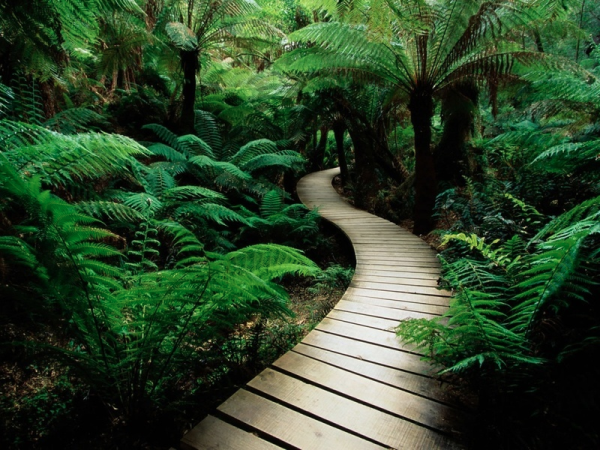 1. استمتع بالحياة الآن قبل مجيء الدينونة والموت (11: 7-10)
[Speaker Notes: We saw first that God wants youth—and all of us—to enjoy life.  But what else should youth pursue besides fun?  In other words, how are youth to enjoy life?  The way to really enjoy your youth is to…]
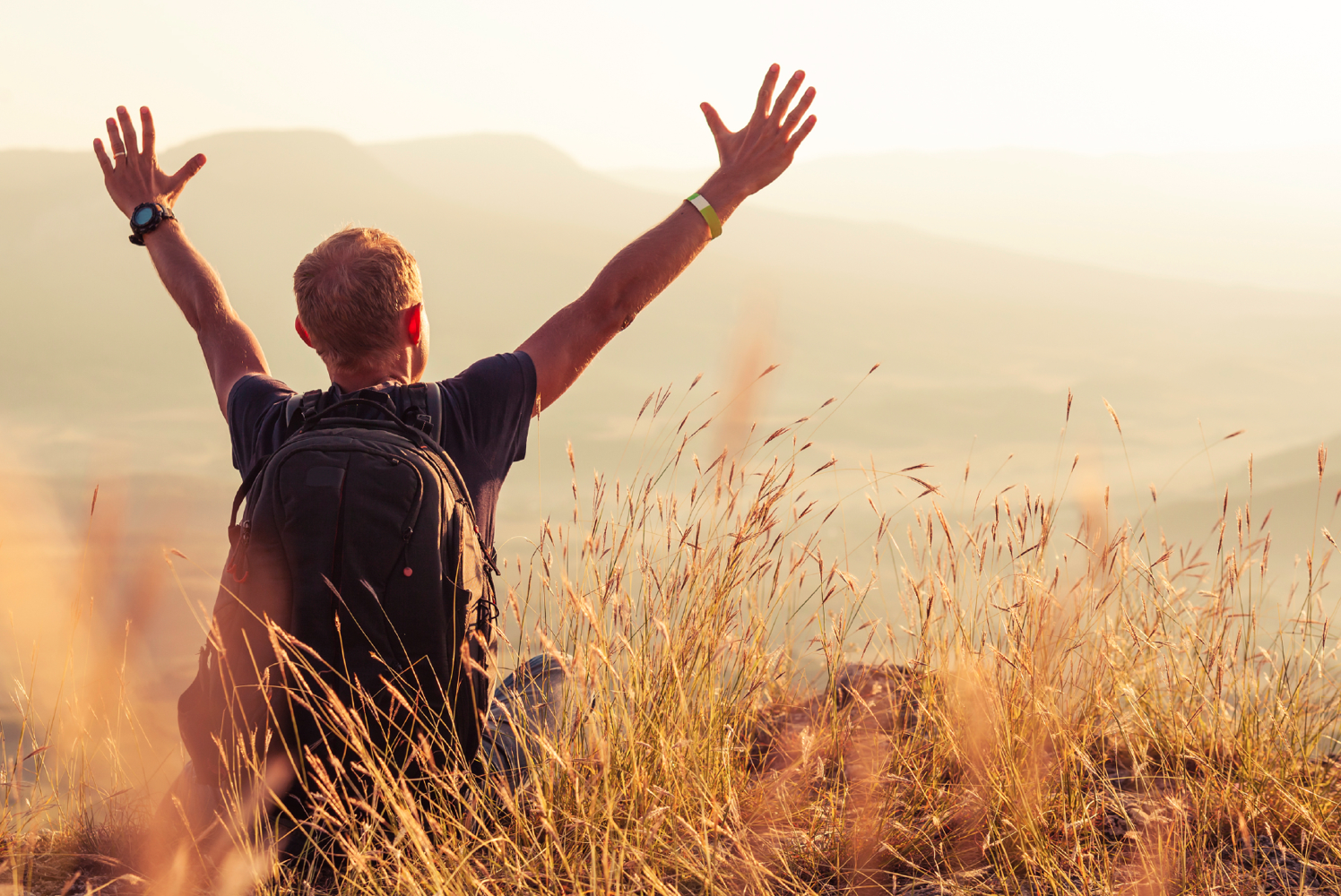 2. أكرم الله كخالق قبل أن تشيخ وتموت (12: 1-7)
[Speaker Notes: Respect the Lord as a young person because you soon will be elderly.]
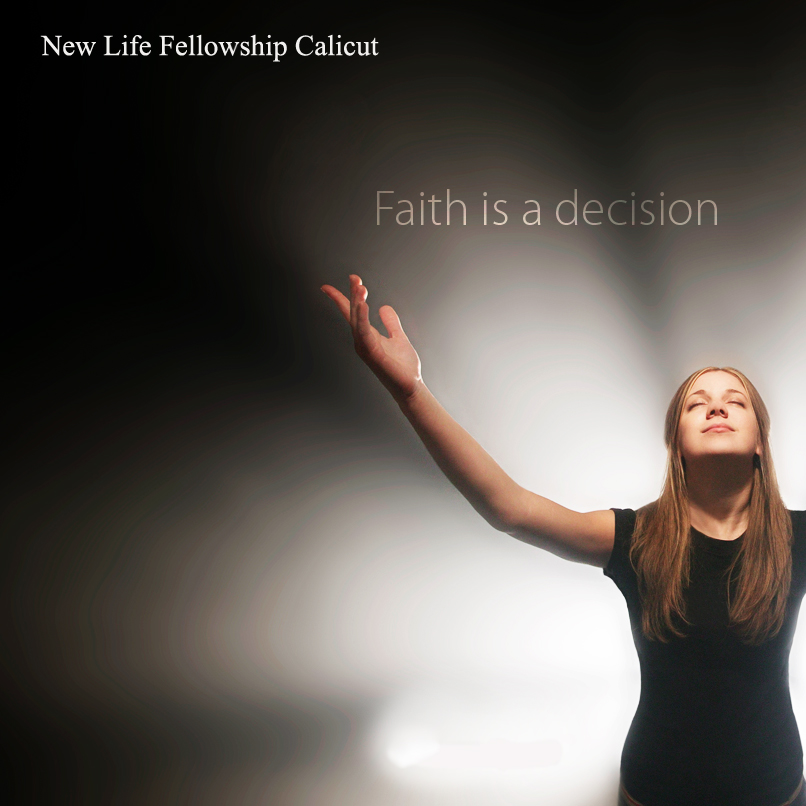 أذكر خالقك في أيام شبابك ... (12: 1)
فاذكر خالقك في أيام شبابك قبل أن تداهمك سنوات الشيخوخة الصعبة، لأنك حينئذ ستقول: أين سعادتي؟(12: 1 المبسطة)
[Speaker Notes: Honor your Creator now.]
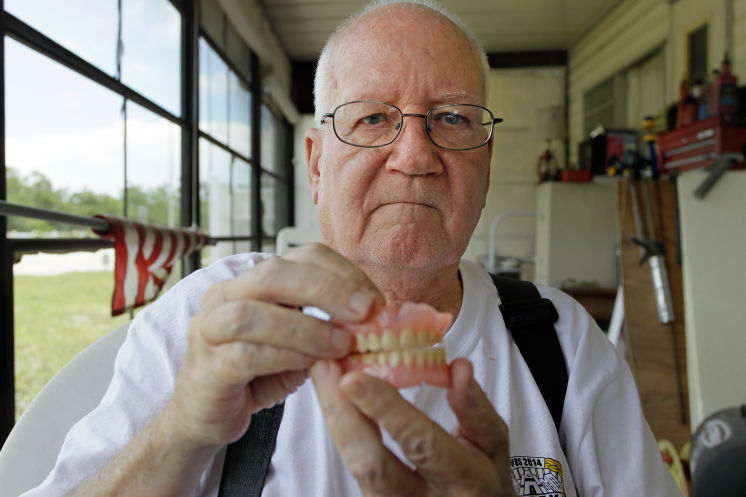 يوماً ما في عيادة الأسنان
[Speaker Notes: Have you ever been guilty of looking at others your own age and thinking, surely I can't look that old?  One woman writes…

My name is Alice, and I was sitting in the waiting room for my first appointment with a new dentist.
 
I noticed his DDS diploma on the wall, which bore his full name.  Suddenly, I remembered a tall, handsome, dark-haired boy with the same name had been in my high school class some 30-odd years ago.
 
Could he be the same guy that I had a secret crush on, way back then?
 
Upon seeing him, however, I quickly discarded any such thought.
 
This balding, gray-haired man with the deeply lined face was way too old to have been my classmate.
 
After he examined my teeth, I asked him if he had attended Morgan Park High School…
 
“Yes, yes, I did.  I’m a mustang,” he gleamed with pride.
 
“When did you graduate?” I asked.  
 
He answered, “In 1975.  Why do you ask?”
 
“You were in my class!” I exclaimed.
 
He looked at me closely.
 
Then, that ugly, old, bald, wrinkled-faced, fat, gray-haired, decrepit, man asked,
 
“What did you teach???”]
أذكر خالقك في أيام شبابك ... (12: 1)
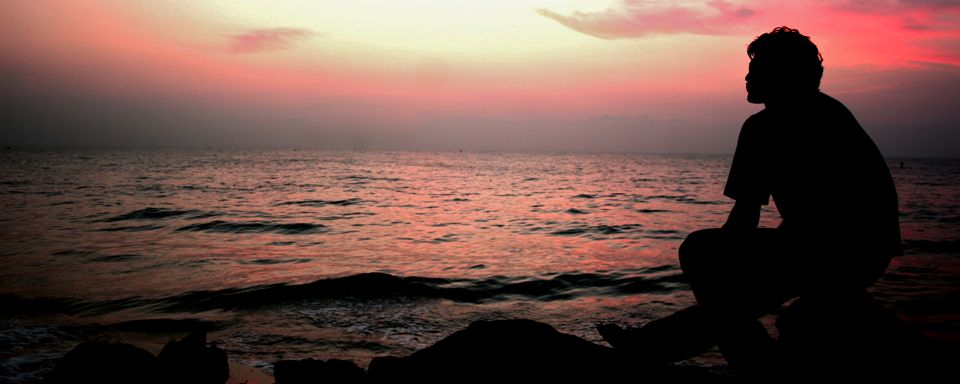 إن الوصية (أذكر خالقك) يعني توقير الله، وحفظ شرائعه بأمانة، وخدمته بمسؤولية، وتذكر أن كونه خلق البشر، فإن كل شخص مدين له بحياته.دونالد جلين، في التفسير المعرفي للكتاب المقدس  —
[Speaker Notes: What does it mean to “remember your creator” (12:1)? 

BKC quote above

The opposite, of course, is to forget God—specifically to forget him as Creator…]
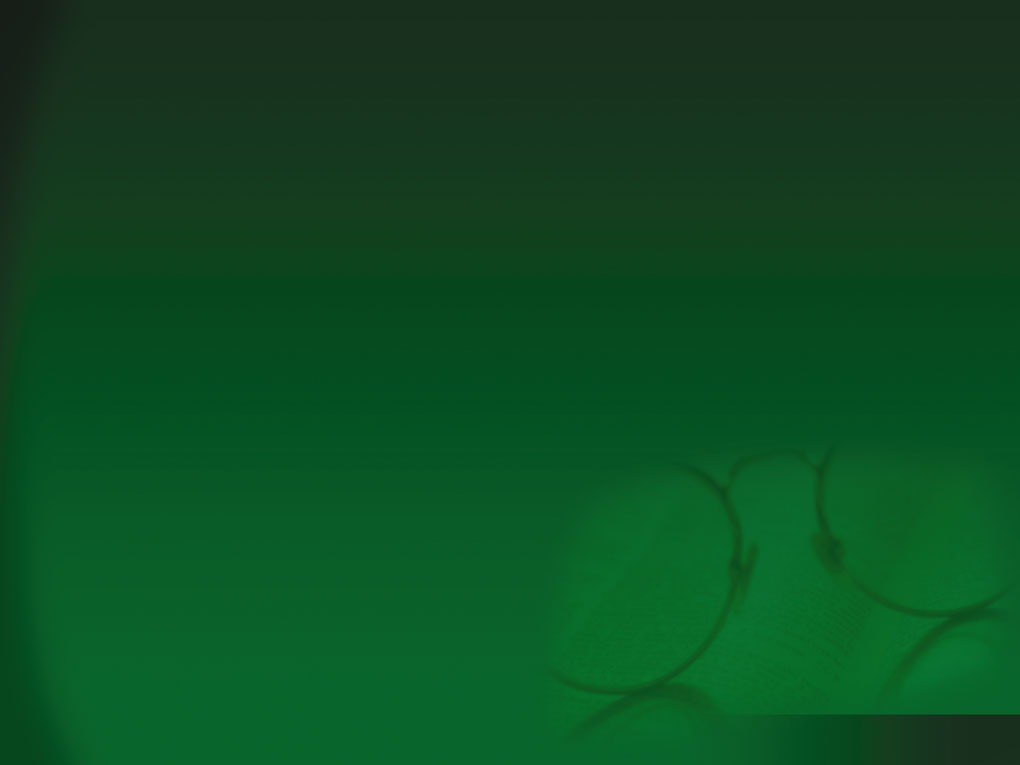 Foster Letter 2002
كشف بحث (العائلة الأمريكية في الأزمات) الذي أجراه المجلس المعمداني الجنوبي للحياة الأسرية، عن بعض الحقائق المثيرة للقلق، فمن بين الأطفال الذين نشأوا في بيوت إنجيلية، 88% منهم يغادرون الكنيسة في سن 18 عاماً ولا يعودون أبداً.
نشرة القس الأسبوعية، التركيز على الأسرة، 26 تموز 2002، مقتبس في غاري فوستر، رسالة الحضانة، 10 آب 2002، ص. 1.
[Speaker Notes: Why does Solomon say for youth to “remember your Creator”?  Because most don’t!

From Carl Kerby
Following is the entire quote that was in my newsletter. My source was the 7/26/02 issue of Pastor's Weekly Briefing published by the Pastoral Ministries department of Focus on the Family.
 
American Family In Crises Research by the Southern Baptist Council on Family Life has uncovered some disturbing facts that are leading the group to emphasize the need to rebuild the American family.
§         88% of the children raised in evangelical homes leave church at the age of 18, never to return.
§         The divorce ratio among members of evangelical churches is virtually the same as non-church members.
§         One million children in the U.S. see their parents divorce.
§         Personal bankruptcies are at an all-time high in America.
The majority of children in America have less than 10 minutes of significant and meaningful conversation with their parents each week. If you remove the mother, you can measure this statistic in seconds. The council recommends that families set aside one evening a week as a family night, on which no local church activities would be scheduled to interfere. It also urged an increased emphasis on biblically based premarital counseling. (PWB 7/26)
 
Gary D. Foster
Gary D. Foster Consulting
334 Sutherland Place
Manitou Springs, CO 80829
Phone: 719-685-1138    E-mail: GFosterCns@rmi.net   Website: http://www.garydfoster.com/
"Helping Christian ministries & product companies discover new revenue streams and to better leverage existing ones."]
Already Gone 04802
ذهب فعلاً
كين هام وبريت بيمر
مع تود هيلارد
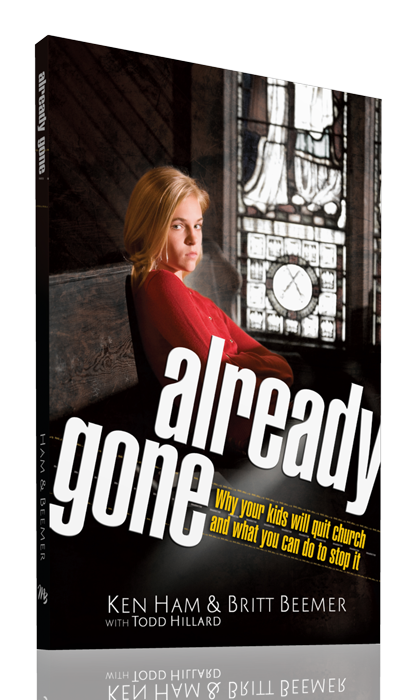 © Answers in Genesis-USA
[Speaker Notes: Ken Ham of Answers in Genesis reports that our kids are actually losing their faith much earlier—as young teenagers, in fact.]
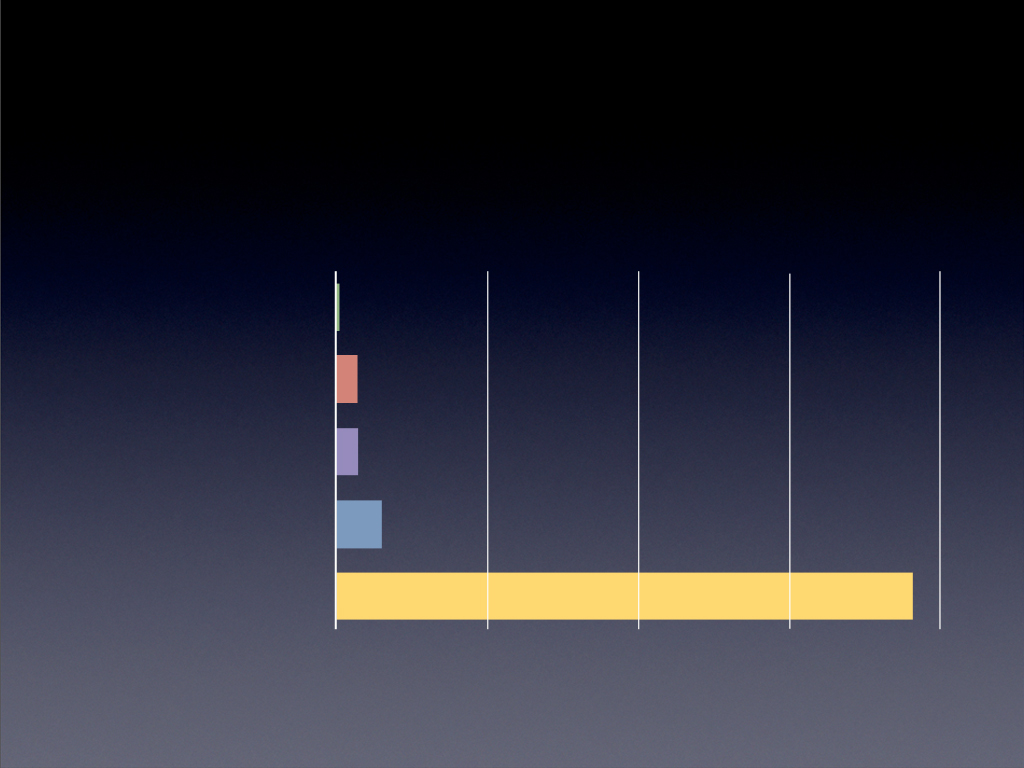 حضور المدارس الثانوية
مدرسة كاثوليكية
6ر0%
مدرسة مستقلة
2ر3%
مدرسة بيتية
4ر3%
مدرسة مسيحية
9ر6%
مدرسة عامة
9ر85%
[Speaker Notes: Survey done by American Research Group (similar to Barna and Gallup)—professional statistically valid study paid for by AiG supporters
Survey 20-29 year olds who grew up in church but don't go to church any more, to find out why.]
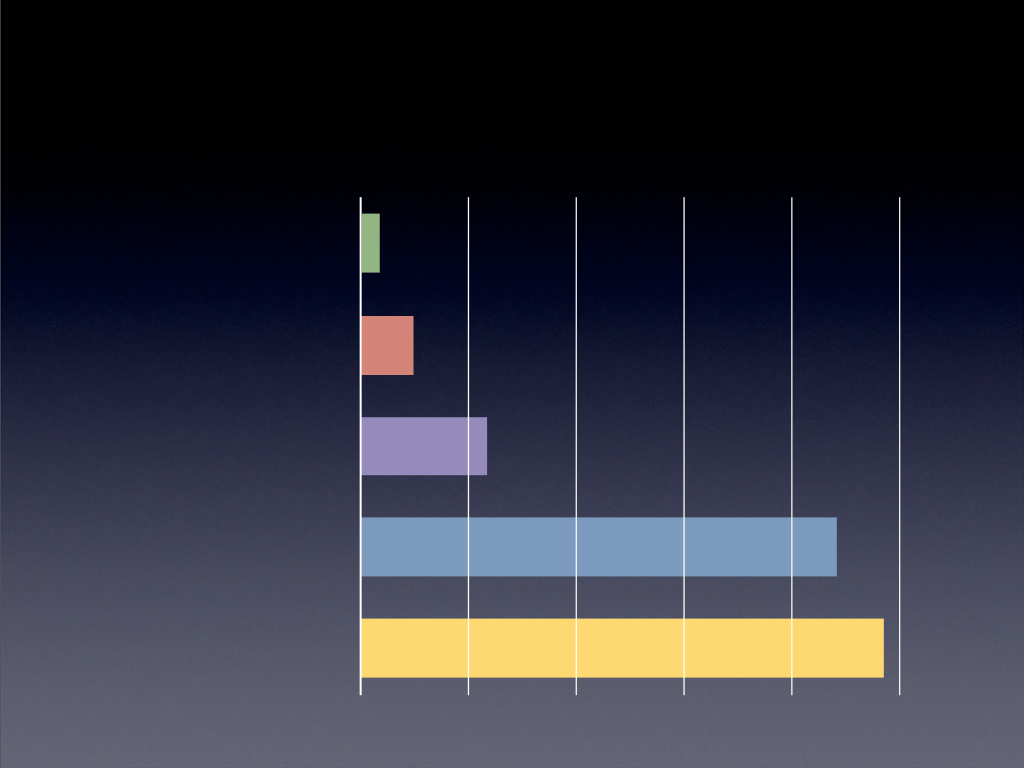 إذا كنت لا تؤمن، فمتى بدأت بالشك لأول مرة؟
لا أعرف
61ر1%
المدرسة الأساسية
37ر4%
الجامعة
57ر10%
المدرسة المتوسطة
77ر39%
المدرسة الثانوية
68ر43%
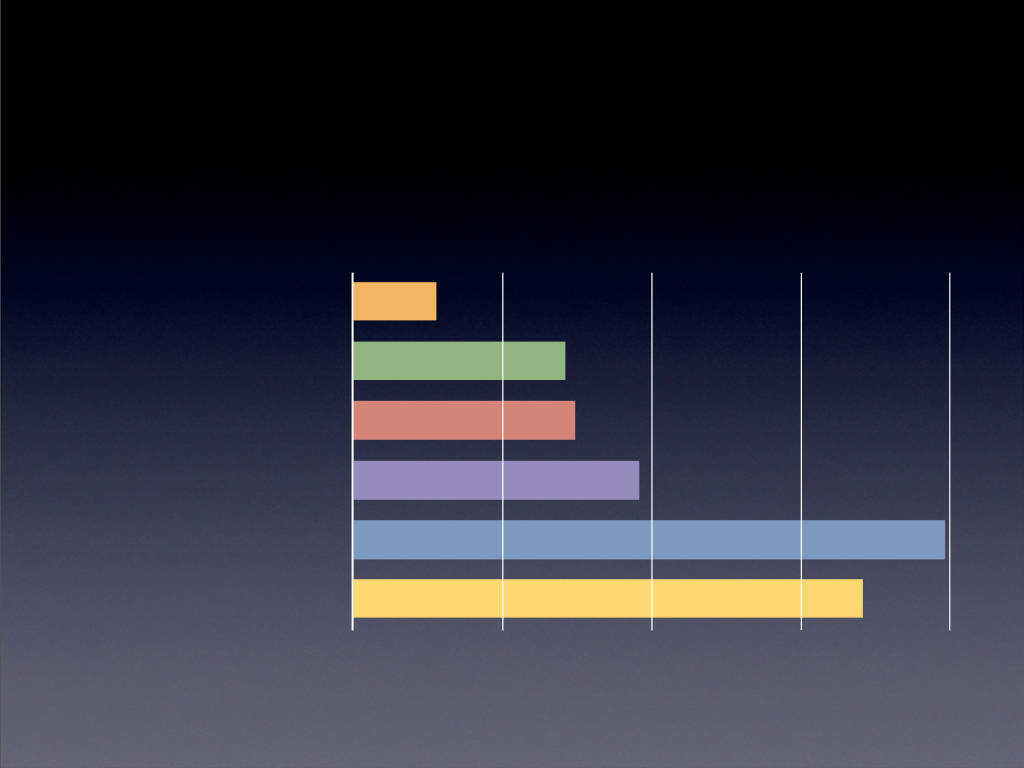 أي مما يلي يجعلك تشكك في الكتاب المقدس أكثر؟
2ر45%
المعجزات ليست حقيقية
3ر4%
الكتاب المقدس غير منطقي
7ر10%
قصة الخلق
2ر11%
4ر14%
الكثير من القوانين
7ر29%
عمر الأرض ليس 10 آلاف سنة
لا شيء مما ذكر
6ر25%
أولئك الذين غالباً ما حضروا مدرسة الأحد
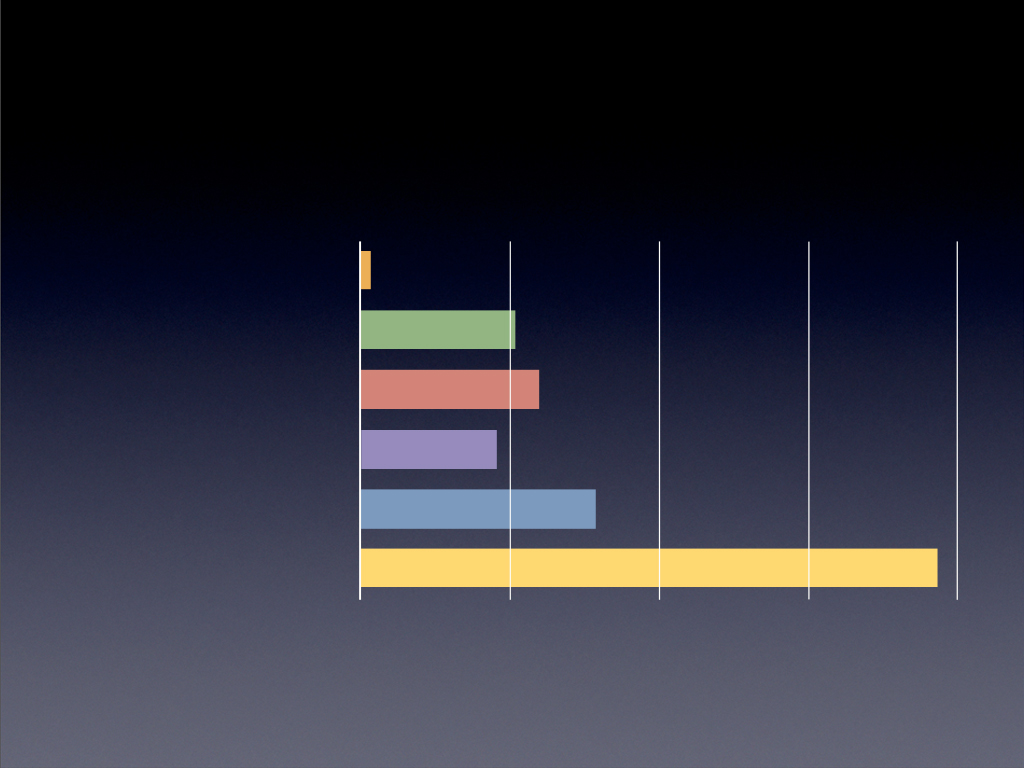 أي مما يلي يجعلك تشكك في الكتاب المقدس أكثر؟
1ر32%
المعجزات ليست حقيقية
8ر0%
الكتاب المقدس غير منطقي
7ر11%
قصة الخلق
5ر13%
7ر10%
الكثير من القوانين
عمر الأرض ليس 10 آلاف سنة
8ر17%
لا شيء مما ذكر
4ر43%
أولئك الذين نادراً ما حضروا مدرسة الأحد
[Speaker Notes: We are not saying that we should get rid of Sunday school.  But we are suggesting that we need to change the curriculum and the training.
Most Sunday school teachers, like most Christian adults don't know how to defend the faith against the skeptical challenges that are coming through the schools, media, science programs on TV, etc.  We need apologetics training for the teachers and then they need to give it to the kids.]
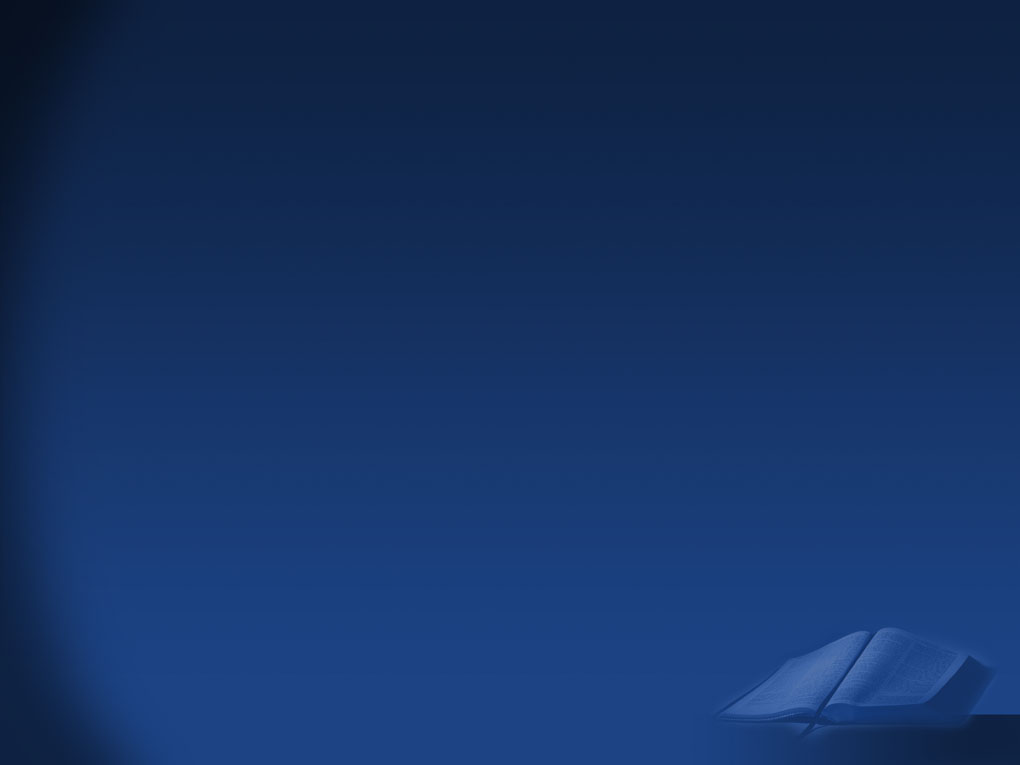 Psalm 11:3 NAS
مزمور 11: 3
إذا انقلبت الأعمدة،               فالصديق ماذا يفعل؟
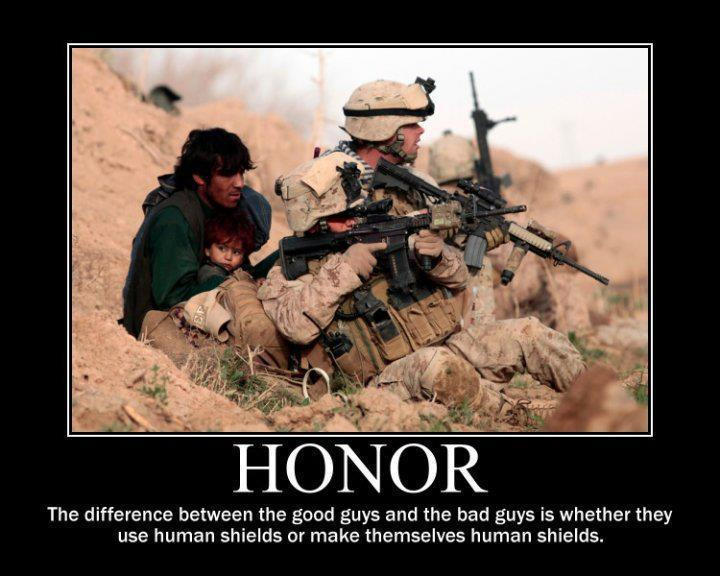 الشرف
الفرق بين الرجال الأخيار والرجال الأشرار، هو ما إذا كانوا يستخدمون دروعاً بشرية، أو يجعلون من أنفسهم دروعاً بشرية.
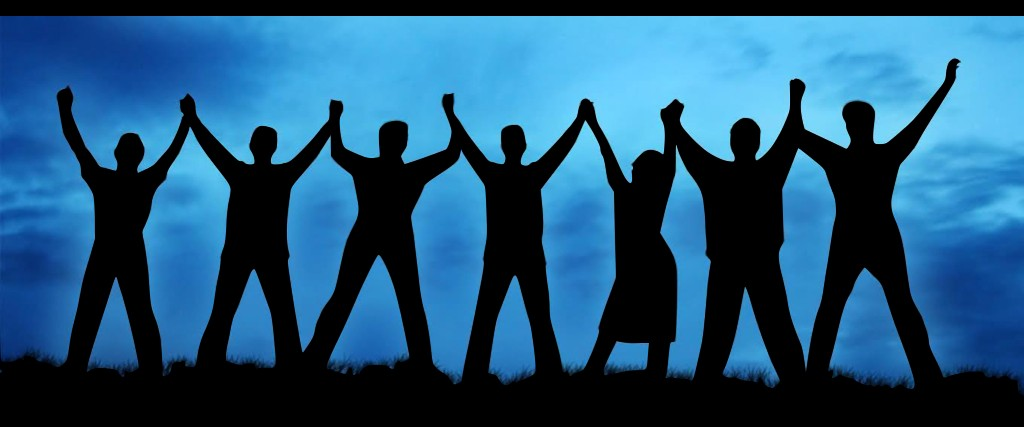 إكرام الله
الفرق بين الرجال الأخيار والرجال الأشرار، هو ما إذا كانوا يريدون الله أن يكرمهم، أو يريدون أن يكرموا الله.
[Speaker Notes: I agree, but I’d tweak it a bit, as the difference between the good guys and the bad guys is whether they want God to honor them or they want to honor God.]
كشباب، نعتقد أننا سنكون دائماً غير قابلين للهزيمة
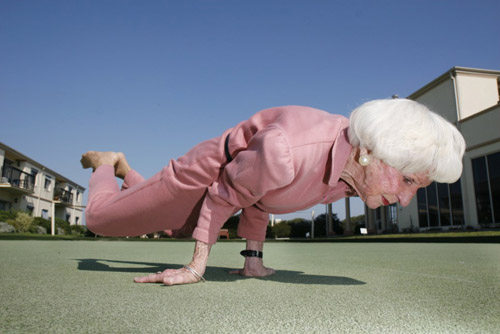 [Speaker Notes: (But why honor him now?  As youth, we think we’ll always be invincible—but your life will pass faster than you can ever imagine!  So chapter 12 begins by telling youth…)]
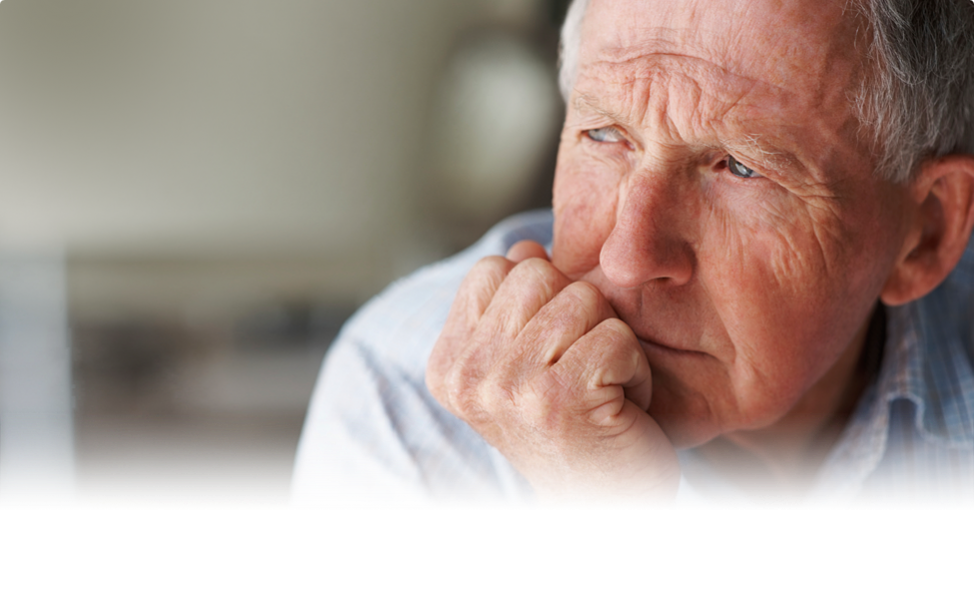 أكرم خالقك الآن قبل أن تصل إلى حدود الشيخوخة (12: 1-5ج)
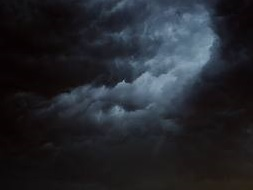 قبل ما تظلم الشمس والنور والقمر والنجوم، وترجع السحب بعد المطر.
(12: 2)
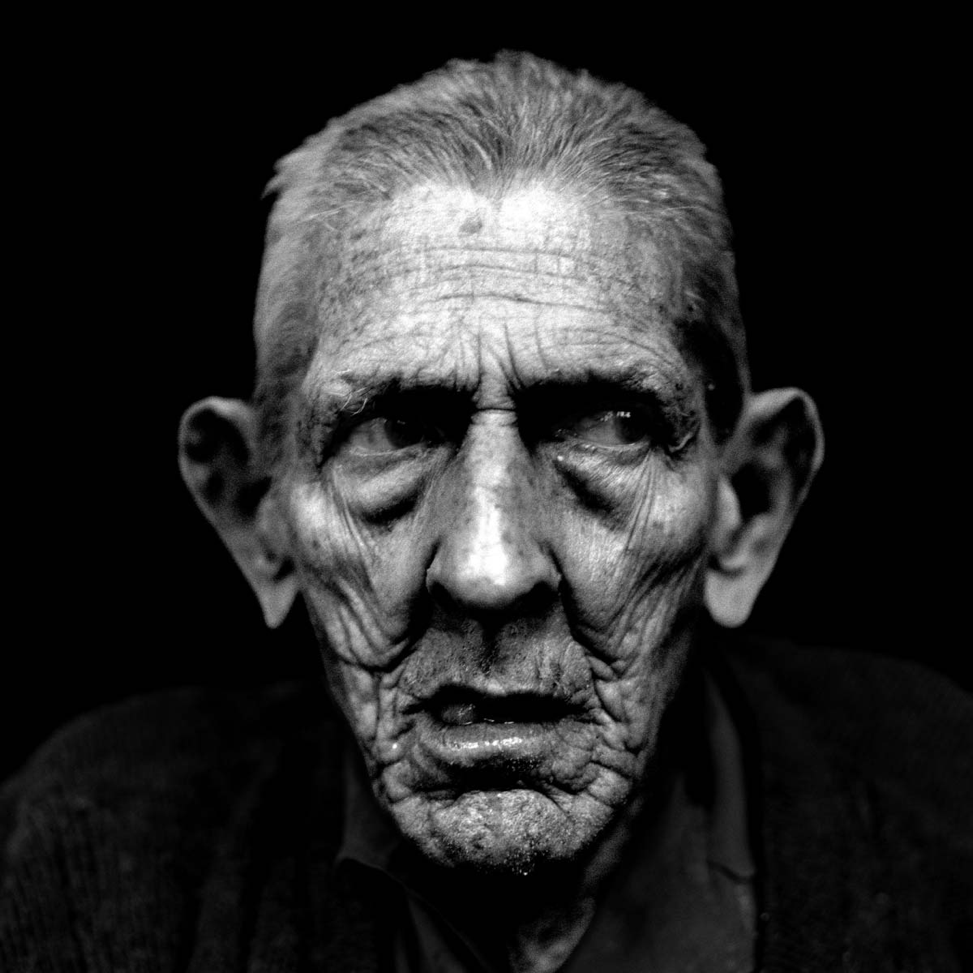 "before the sun and the light, the moon and the stars are darkened, and clouds return after the rain" (12:2 NAU).
[Speaker Notes: The elderly lose perspective (12:1-2):
• Honor God now before you can't see well or enjoy life (12:1-2a).
• The elderly are often gloomy (12:2b).]
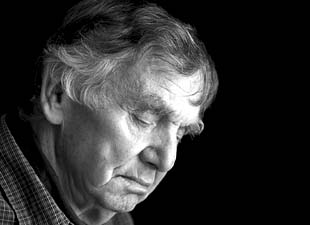 كآبة المسنين
[Speaker Notes: Research shows that elderly depression is a common, widespread problem. Adults over age 60 are five times more likely to be depressed or suicidal than younger people.

To fight gloom, it’s like me giving my wife the promise that…

http://www.beliefnet.com/Health/galleries/Old-and-Depressed-The-Not-So-Golden-Years.aspx#FjzGjWUit1iwiCM2.99]
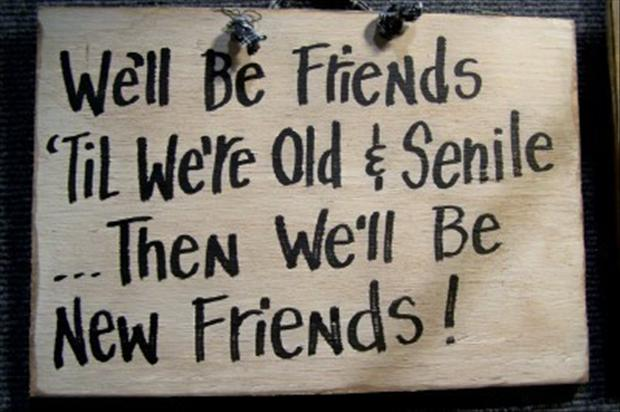 الخرف
يتباطأ المسنون جسدياً حتى يموتوا (12: 3-4)
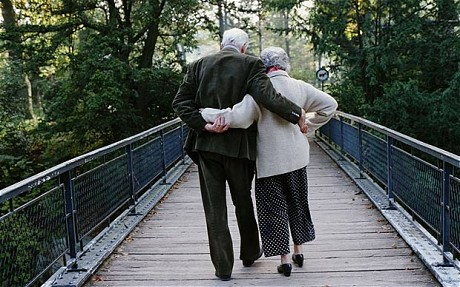 في يوم يتزعزع فيه حفظة البيت                      (12: 3أ فاندايك)
حينئذ ستفقد ذراعاك قوتهما                (12: 3أ المبسطة)
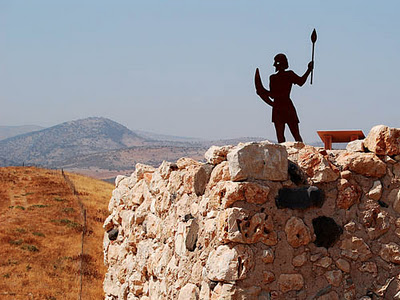 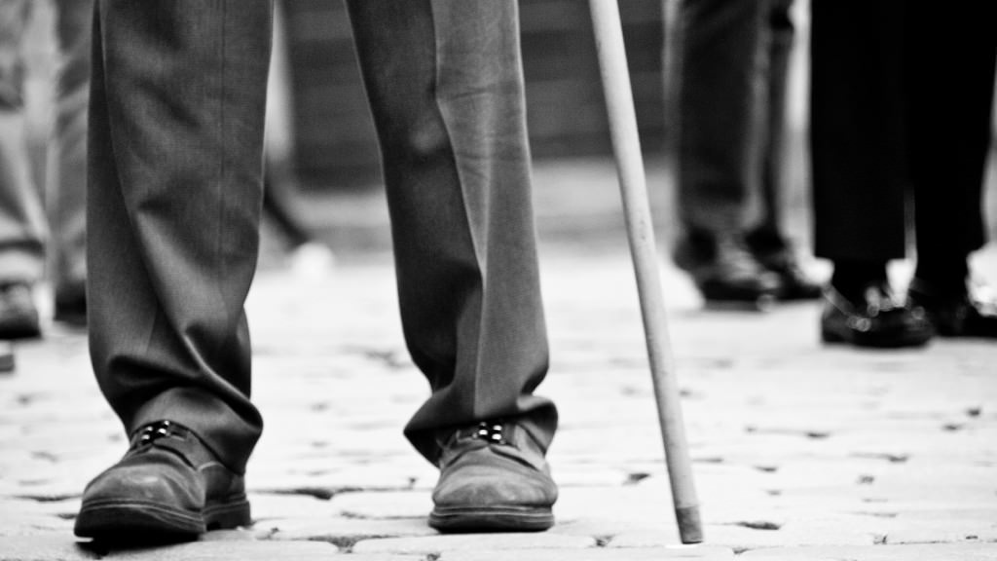 [Speaker Notes: Their legs and arms tremble with age (12:3a)]
وتتلوى رجال القوة  (12: 3ب فاندايك)
وتضعف رجلاك وتنحيان          (12: 3ب المبسطة)
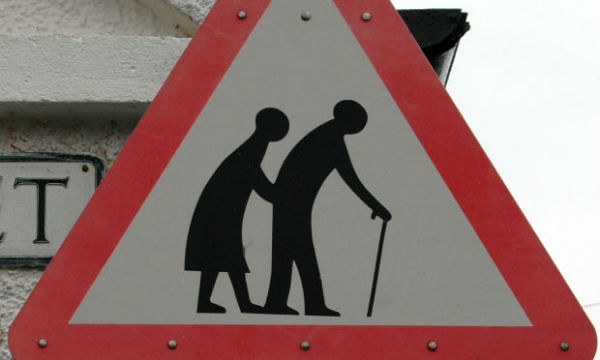 [Speaker Notes: Their spine curves so they walk bent over (12:3b)]
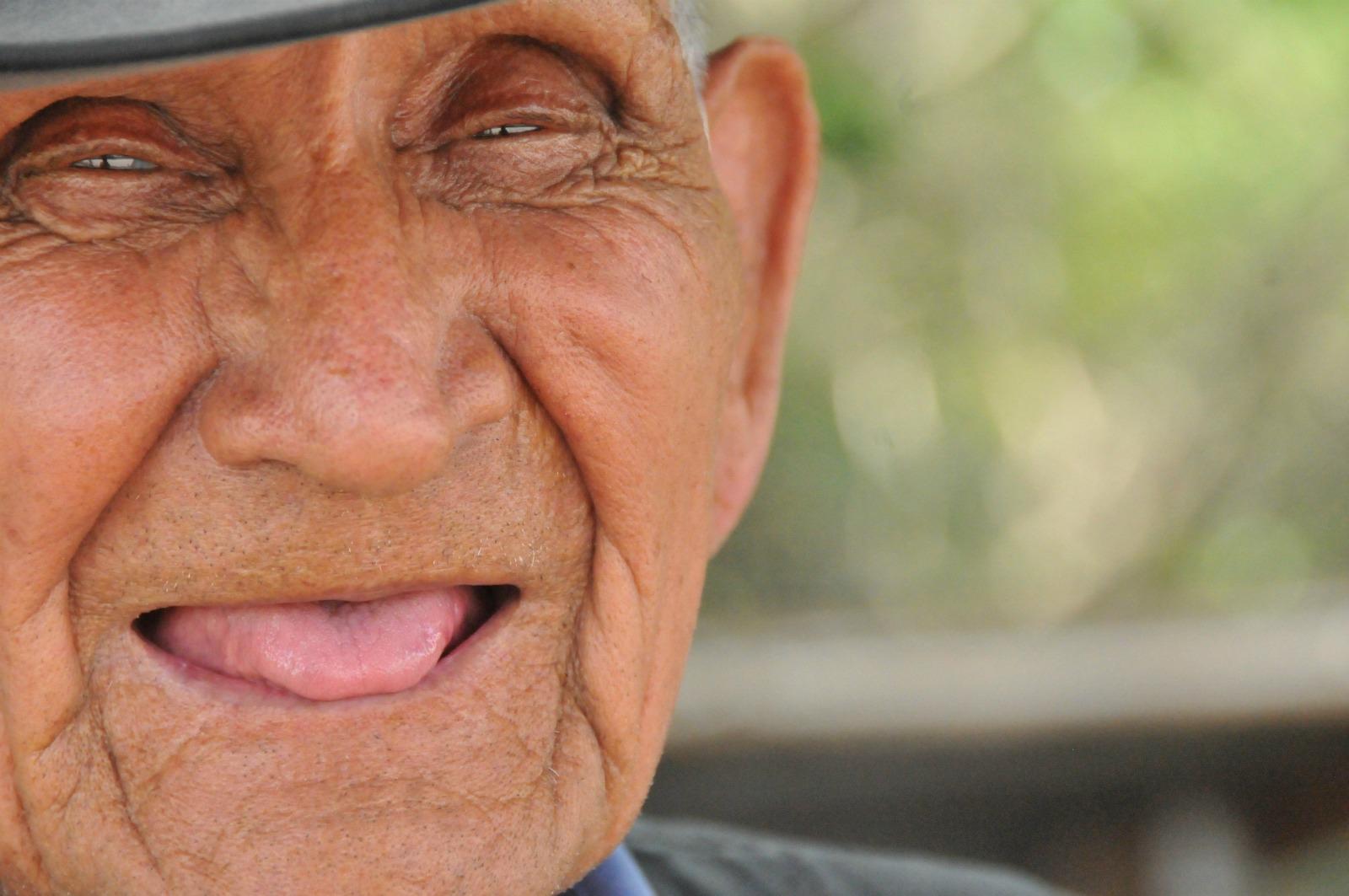 وتبطل الطواحن لأنها قلت(12: 3ت فاندايك)
تضعف أسنانك وتتساقط(12: 3ت المبسطة)
[Speaker Notes: Their teeth fall out with too few to chew properly (12:3c).]
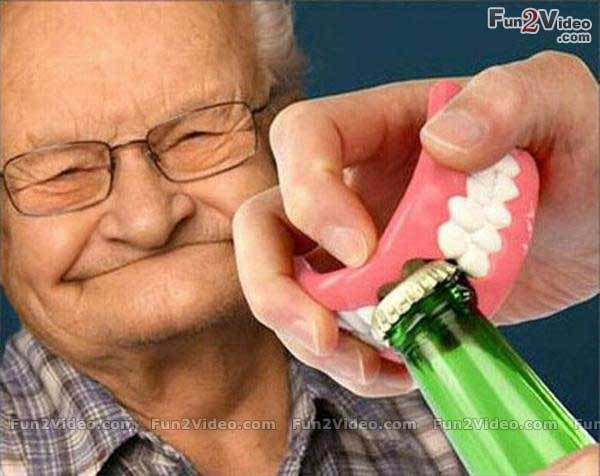 Black
[Speaker Notes: Chewing has always been a problem for the elderly.
Fortunately, someone has invented a bottle opener shaped like teeth that the elderly can use to get things done faster!]
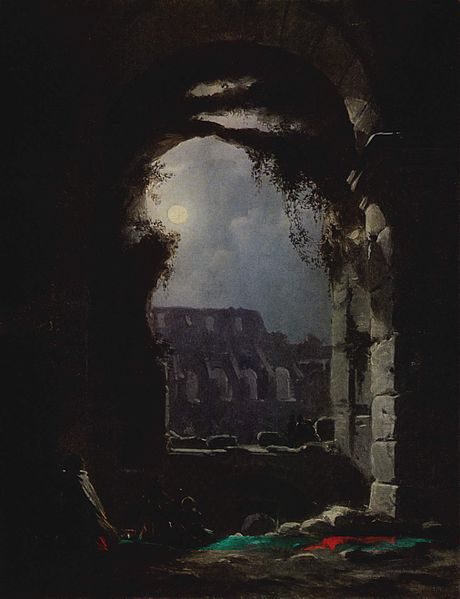 وتظلم النواظر من الشبابيك.
(12: 3ث فاندايك)
ويكل نظرك      (12: 3ث المبسطة)
[Speaker Notes: Their eyes can hardly see (12:3d).]
يضعف سمعك فلا تقدر أن تسمع صوت المطاحن(12: 4أ المبسطة)
وتغلق الأبواب في السوق، حين ينخفض صوت المطحنة.
(12: 4أ فاندايك)
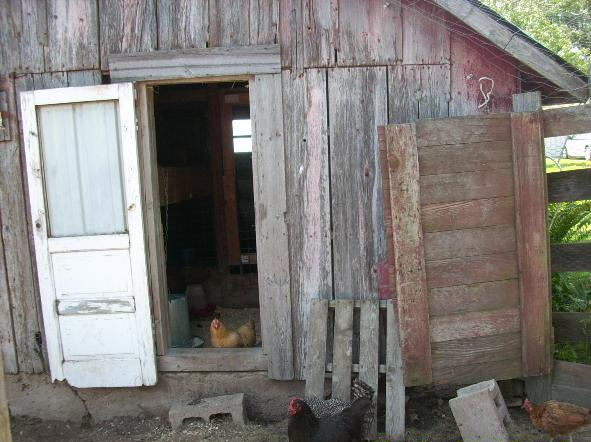 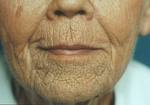 [Speaker Notes: Their pursed lips enclose teeth that chew slowly (12:4a).]
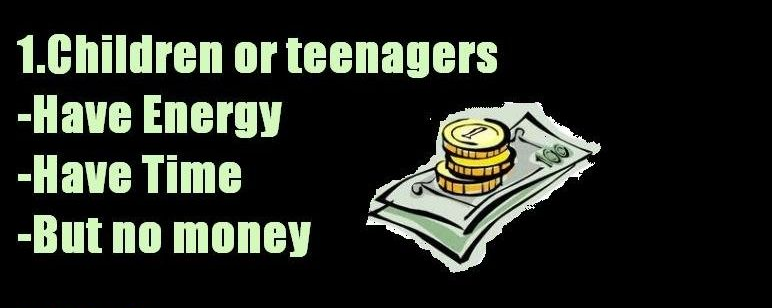 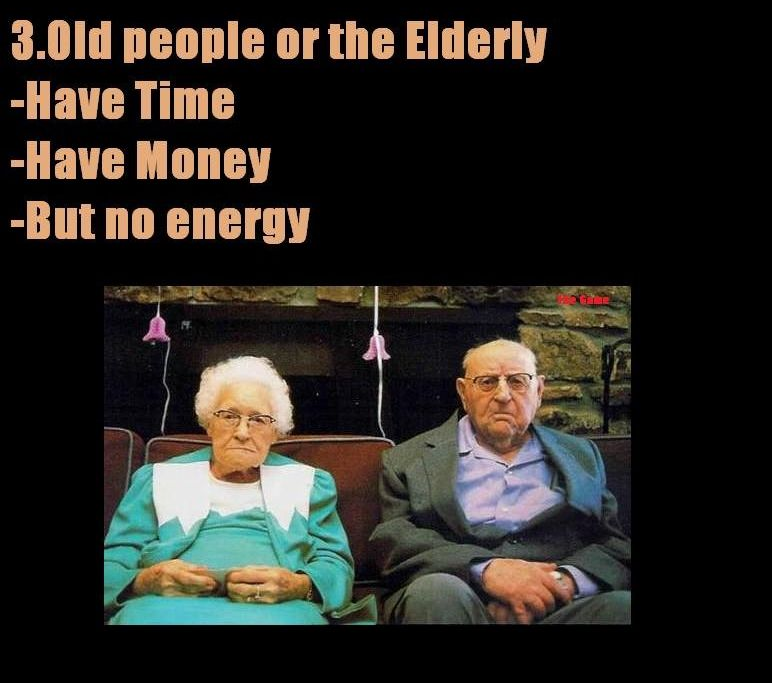 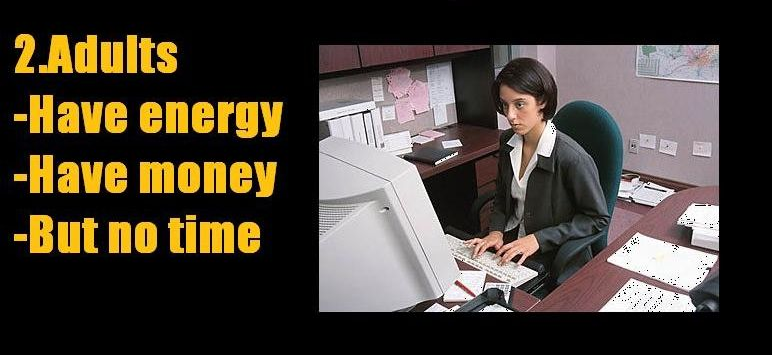 للحياة ثلاث مراحل
[Speaker Notes: Remember when I noted that life has three stages?  Here’s another depiction…]
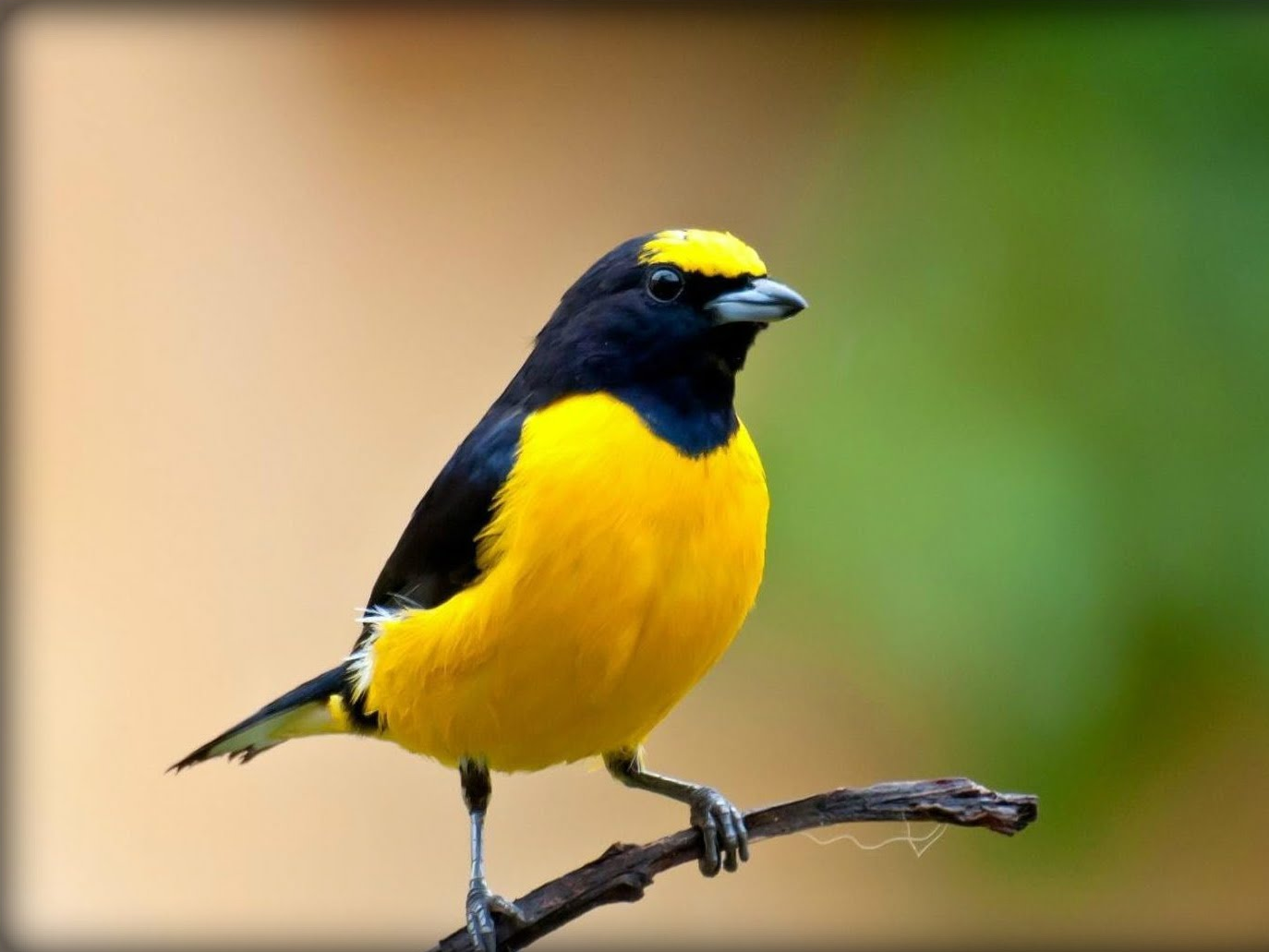 ويقوم لصوت العصفور(12: 4ب فاندايك)
لكنك ستصحو على صوت عصفور(12: 4ب المبسطة)
[Speaker Notes: Their ability to sleep is disturbed by a tiny noise (12:4b).]
وتحط كل بنات الغناء.(12: 4ت فاندايك)
أو غناء النساء(12: 4ت المبسطة)
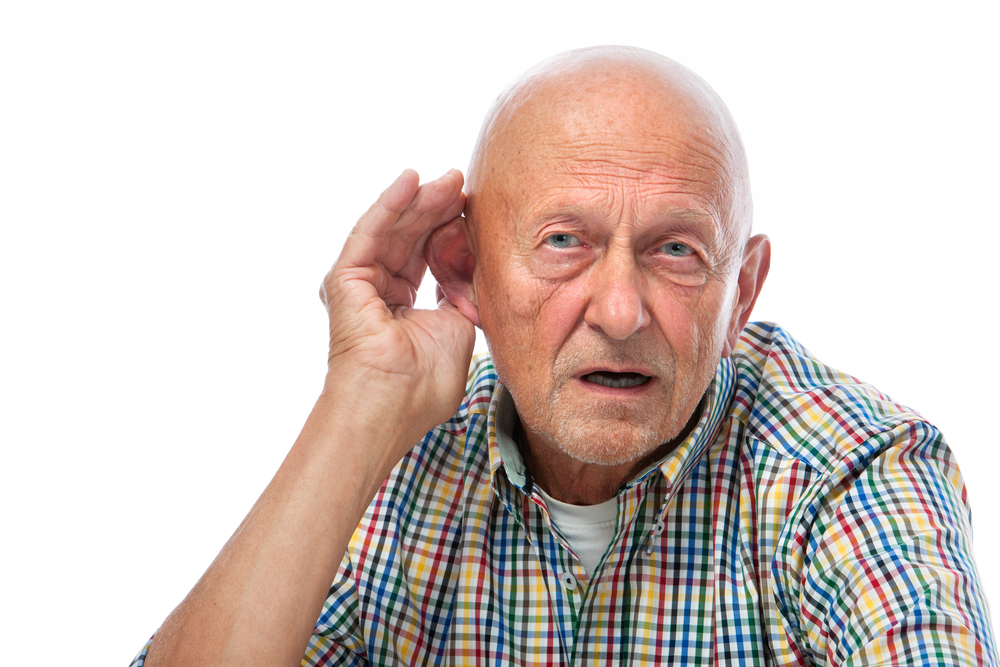 [Speaker Notes: Ironically, their hearing is impaired (12:4c).]
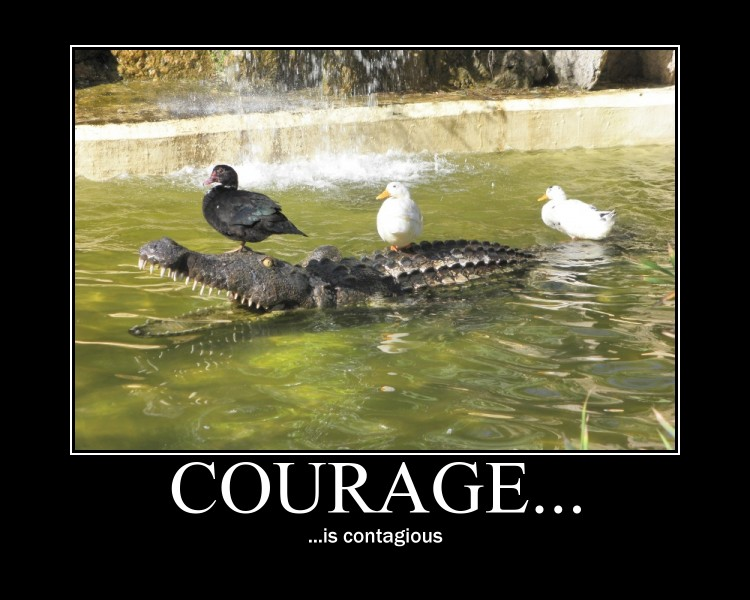 الشجاعة
معدية
يفقد كبار السن الشجاعة والقدرة(12: 5أ-ج)
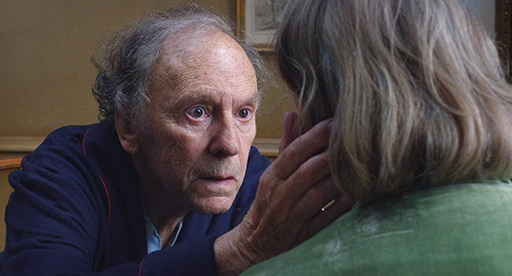 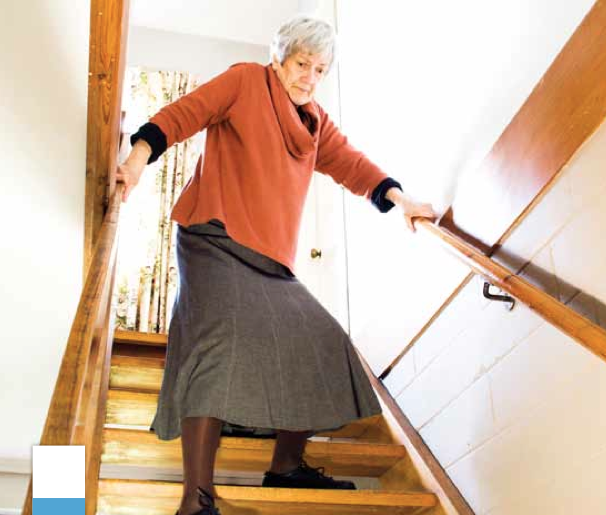 المرتفعات ستخيفك(12: 5أ المبسطة)
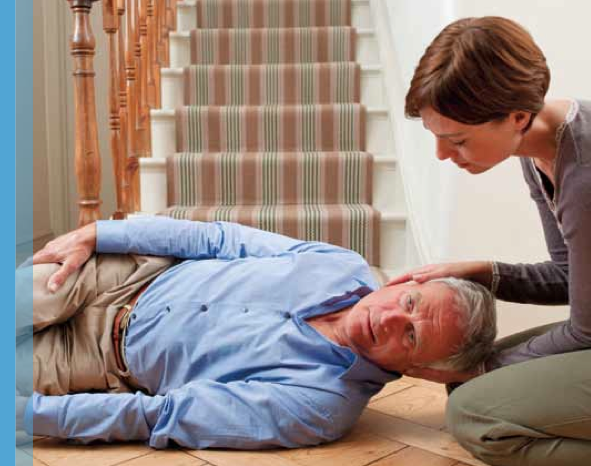 وأيضاً يخافون من العالي
(12: 5أ فاندايك)
[Speaker Notes: Their lack of balance causes a fear of high places (12:5a).]
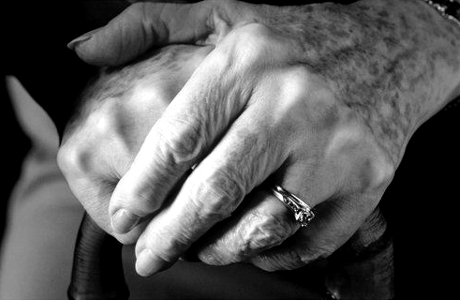 وفي الطريق أهوال(12: 5ب فاندايك)
وكل حجر في الطريق(12: 5ب المبسطة)
[Speaker Notes: Their sense of adventure turns into staying home (12:5b).]
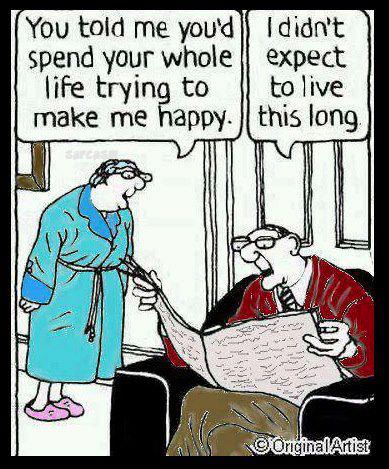 لقد أخبرتني أنك ستقضي حياتك كلها تحاول أن تجعلني سعيدة.
لم أكن أتوقع أن تعيشي كل هذه المدة.
في بعض الأحيان يكون قلقنا هو أننا نعيش طويلاً
نحن نعيش لفترة أطول مما نتوقعوقد تكون هذه أخباراً سيئة في فترة ما بعد التقاعد
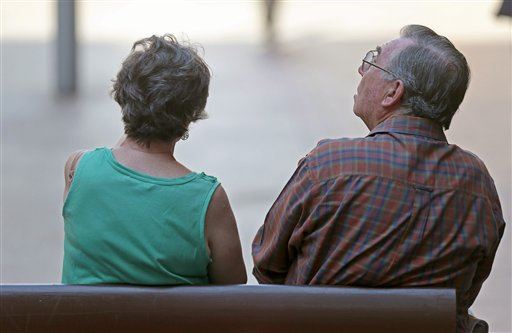 [Speaker Notes: By Arden Dier,  Newser Staff 
http://www.newser.com/story/198626/we-live-way-longer-than-we-expect.html 

In fact, a study came out this week that shows that most people are living longer than they expected!  Half thought they’d die before 75 but they didn’t! 

(Newser) – How long do you think you'll live? New research suggests you can tack a few more years on to whatever number you came up with. In 1992, University of Michigan researchers asked 26,000 Americans between the ages of 51 and 61 if they thought they would make it to 75. Some 22 years later, researchers with the Brookings Institution crunched the data and found people tend to underestimate how many years they have left. Of those born between 1931 and 1934, a full 49% who said they wouldn't see 75 were wrong. In fact, almost all that group's respondents, except those who gave themselves 90% or better odds of making it to 75, turned out to have been overly pessimistic, the Wall Street Journal reports. 
It's more than just an interesting stat: With the dwindling state of Social Security, researchers worry people won't save enough money to cover the possibility that they'll live longer than they expect, Phys.org reports. "Individuals do not fully understand the longevity risk they face," the authors explain. A longevity annuity could be a solution: An individual hands over a chunk of cash and begins receiving payments after a set number of years. The researchers outline what $100,000 spent on an annuity by a 60-year-old male could result in: $1,052 monthly payments beginning at 70, or $2,539 payments if the purchaser waited until 80 to collect. (Your nose may offer a clue to your longevity.)]
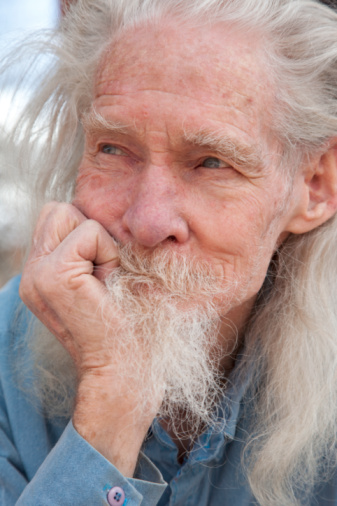 سيبيض شعرك(12: 5ت المبسطة)
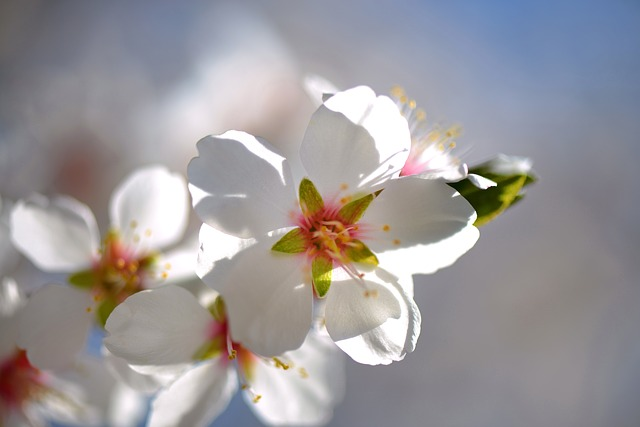 واللوز يزهر(12: 5ت فاندايك)
[Speaker Notes: Their hair turns white or gray (12:5c).]
والجندب يستثقل(12: 5ث فاندايك)
وتجر قدميك بتثناقل(12: 5ث المبسطة)
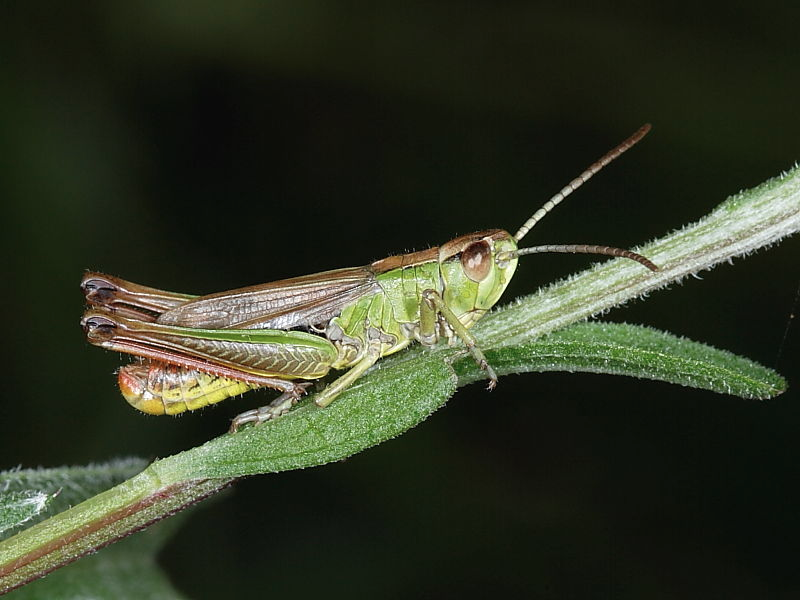 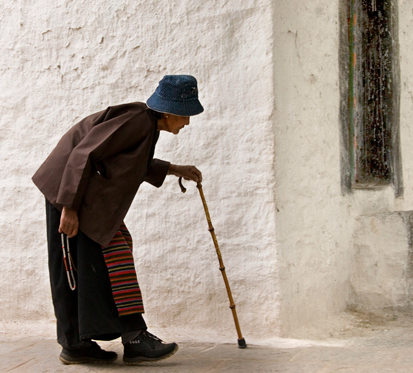 [Speaker Notes: Their feeble legs make them move slowly (12:5d).]
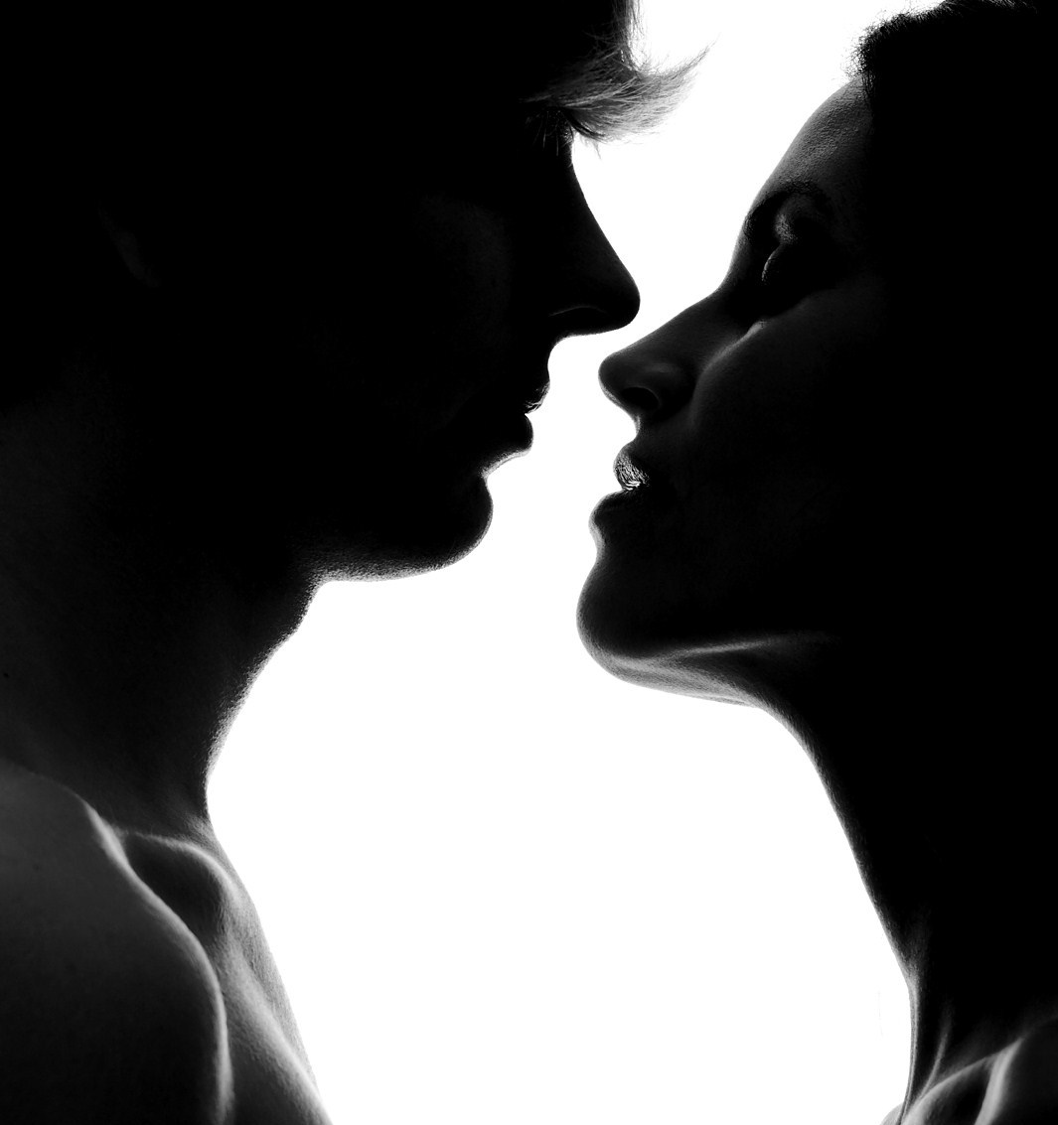 والشهوة تبطل.(12: 5ج فاندايك)
وتفقد شهيتك(12: 5ج المبسطة)
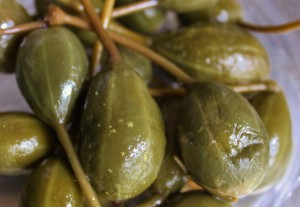 [Speaker Notes: Their desires to do things diminish (12:5e).]
يتعب كبار السن بسهولة
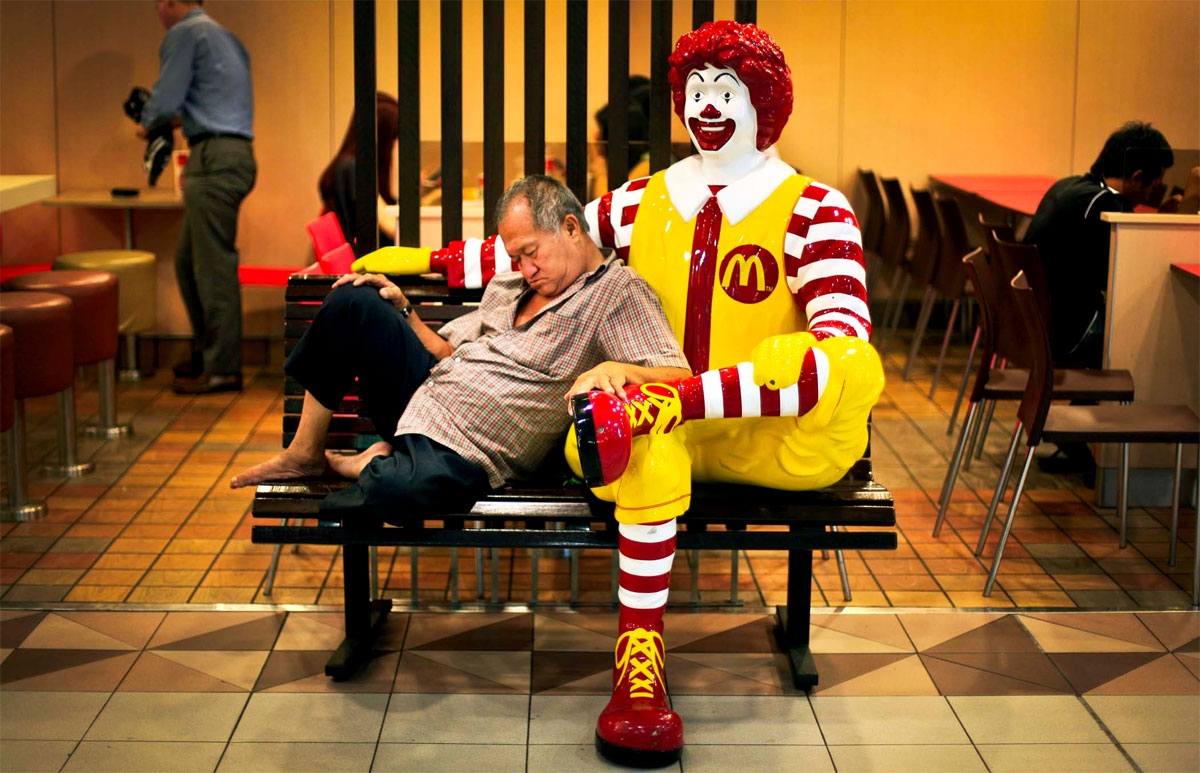 أكرم خالقك الآن قبل أن يأتي الموت      (12: 5ح-7)
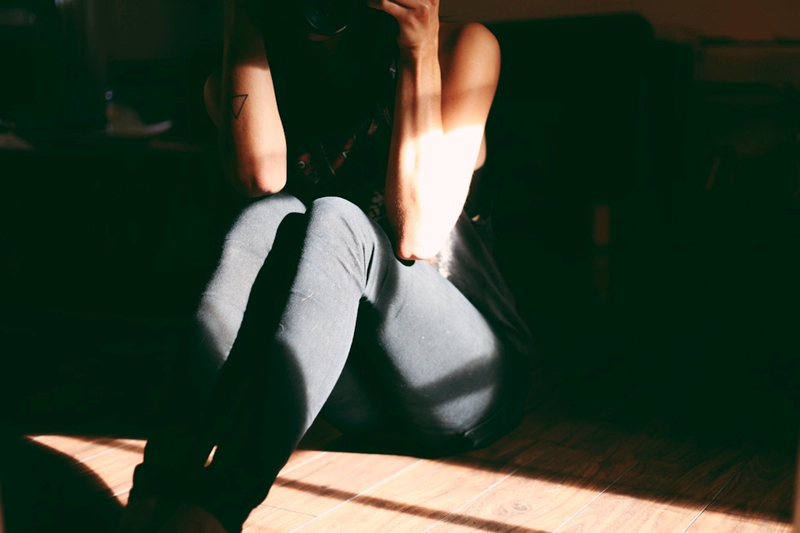 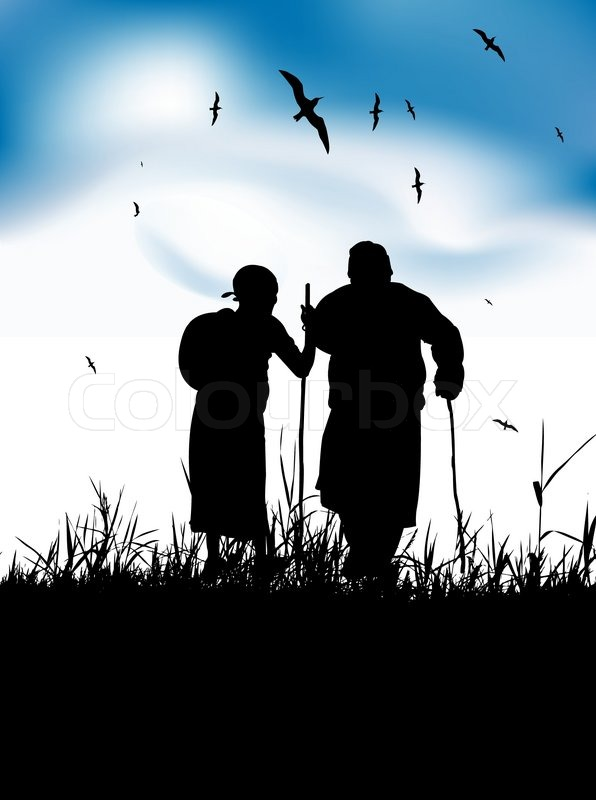 لأن الإنسان ذاهب إلى بيته الأبدي، والنادبون يطوفون في السوق.(12: 5ح)
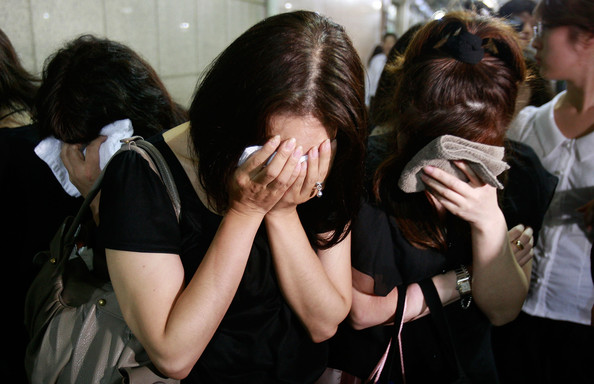 [Speaker Notes: At death people enter eternity but others mourn their loss (12:5f).]
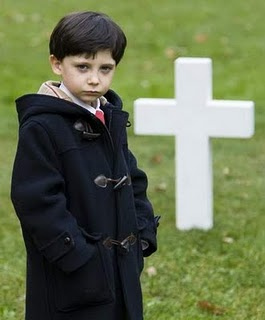 الموت            دائم(12: 6)
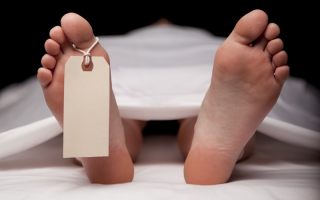 قبل ما ينفصم حبل الفضة.(12: 6أ)
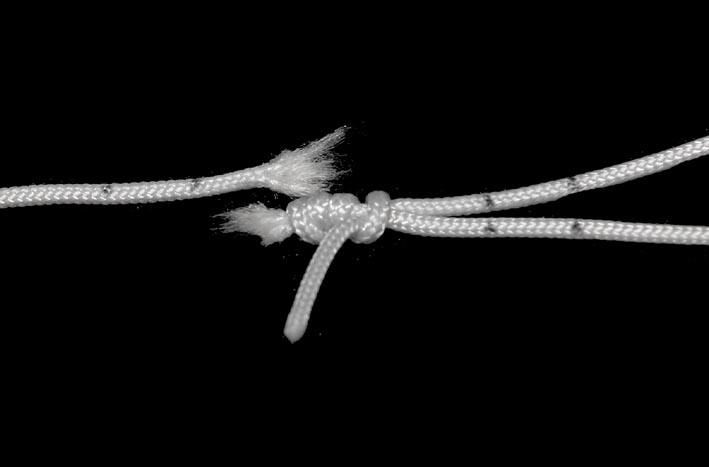 [Speaker Notes: Death is like a broken cord, never fixed again (12:6a).]
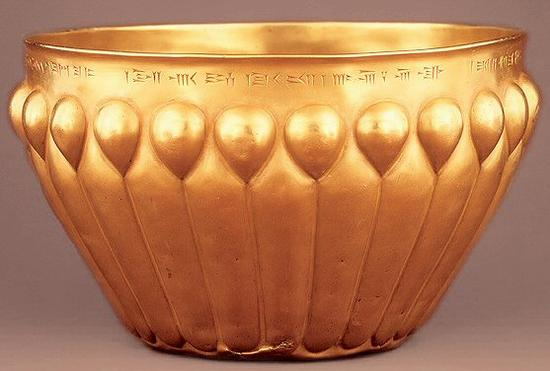 .... أو ينسحق كوز الذهب(12: 6ب)
[Speaker Notes: Death is like a broken bowl, never fixed again (12:6b).]
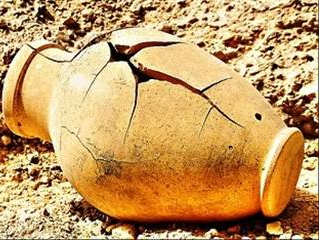 أو تنكسر الجرة على العين (12: 6ت)
[Speaker Notes: Death is like a broken pitcher, never fixed again (12:6c).]
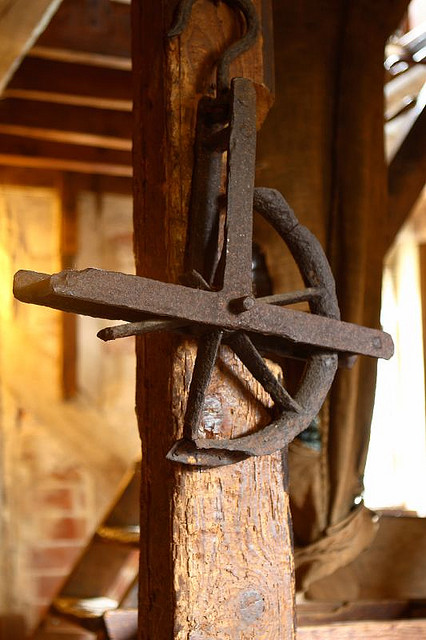 أو تنقصف البكرة عند البئر.(12: 6ث)
[Speaker Notes: Death is like a broken pulley, never fixed again (12:6d).]
فيرجع التراب إلى الأرض كما كان، وترجع الروح إلى الله الذي أعطاها (12: 7)
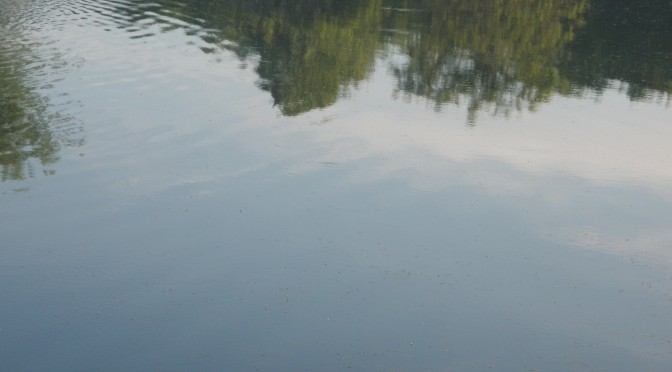 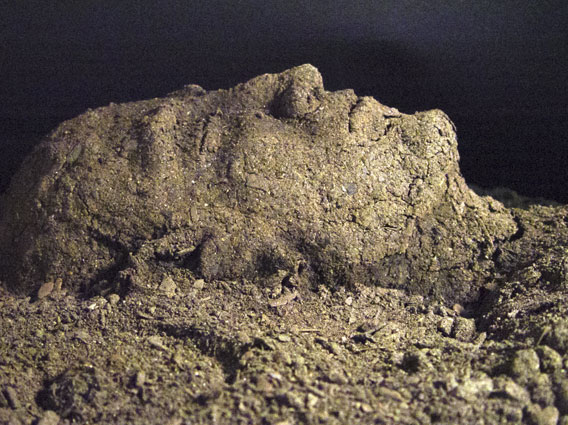 جاء آدم من تراب (تك 2: 7)
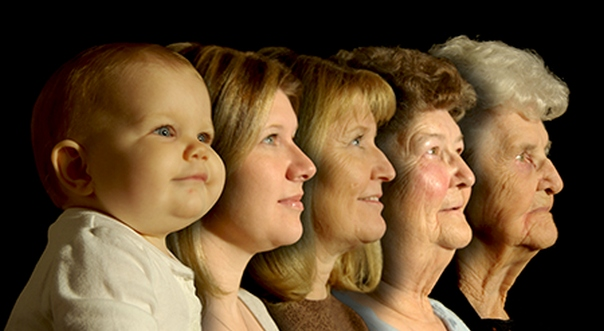 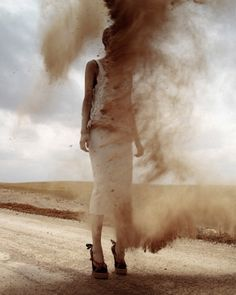 فيرجع التراب إلى الأرض كما كان(12: 7أ)
[Speaker Notes: The body returns to the dust from where it came (12:7a).]
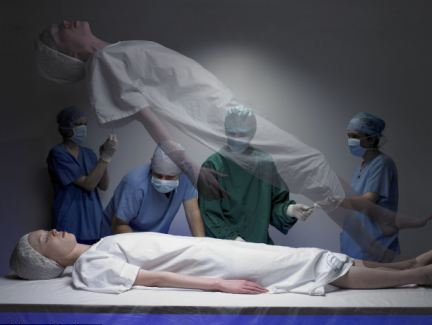 وترجع الروح إلى الله الذي أعطاها.(12: 7ب)
[Speaker Notes: The spirit returns to God from whom it came (12:7b; cf. Gen. 2:7).]
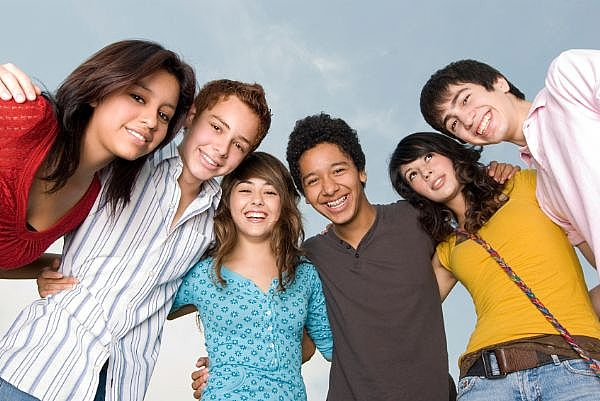 كيف تستمتع بشبابك؟
جامعة 11: 7-12: 7
طريقة الإستمتاع بشبابكهي إكرام الله
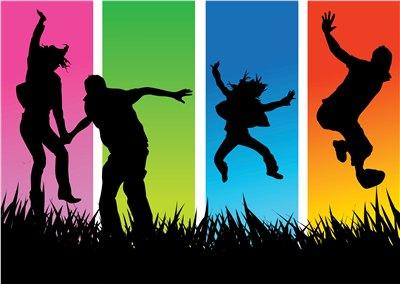 الفكرة الرئيسية
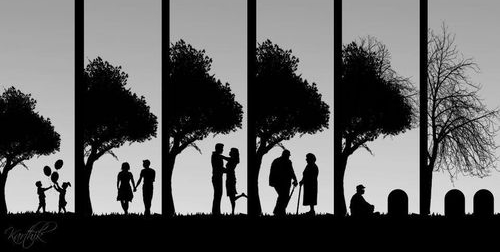 ما الذي يجب أن يسعى إليه الشباب في الحياة؟
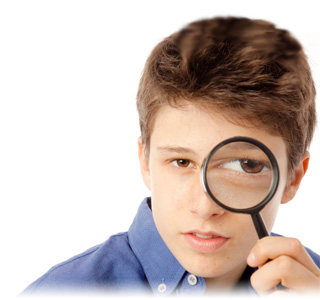 التركيز على مسعيين
الشباب
0 - 30
الشباب
0 - 30
جا 11: 7 – 12: 7
تحتوي الحياة على ثلاث مراحل
[Speaker Notes: This passage specifically shows two pursuits every youth should have.  However, it actually relates to all of us, whether youth or not. Even if you are not a youth, you certainly relate to youth and can help them with this passage.  This means that you are closer to aging, which this passage also addresses!

Solomon gives us God’s two key priorities for youth in Ecclesiastes 11:7–12:7.  Let’s listen in!]
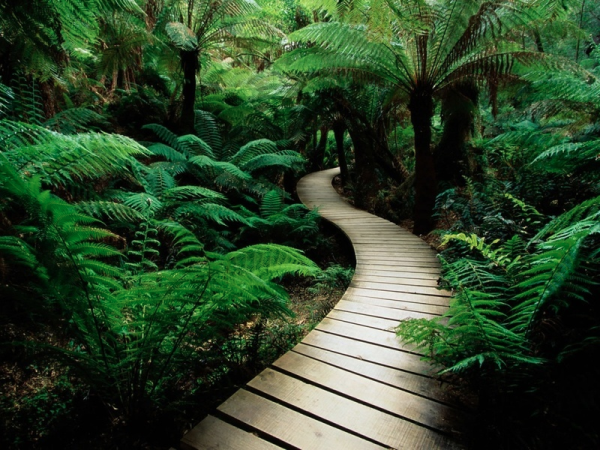 1. استمتع بالحياة الآن قبل مجيء الدينونة والموت (11: 7-10)
[Speaker Notes: However, the way to enjoy life is to…]
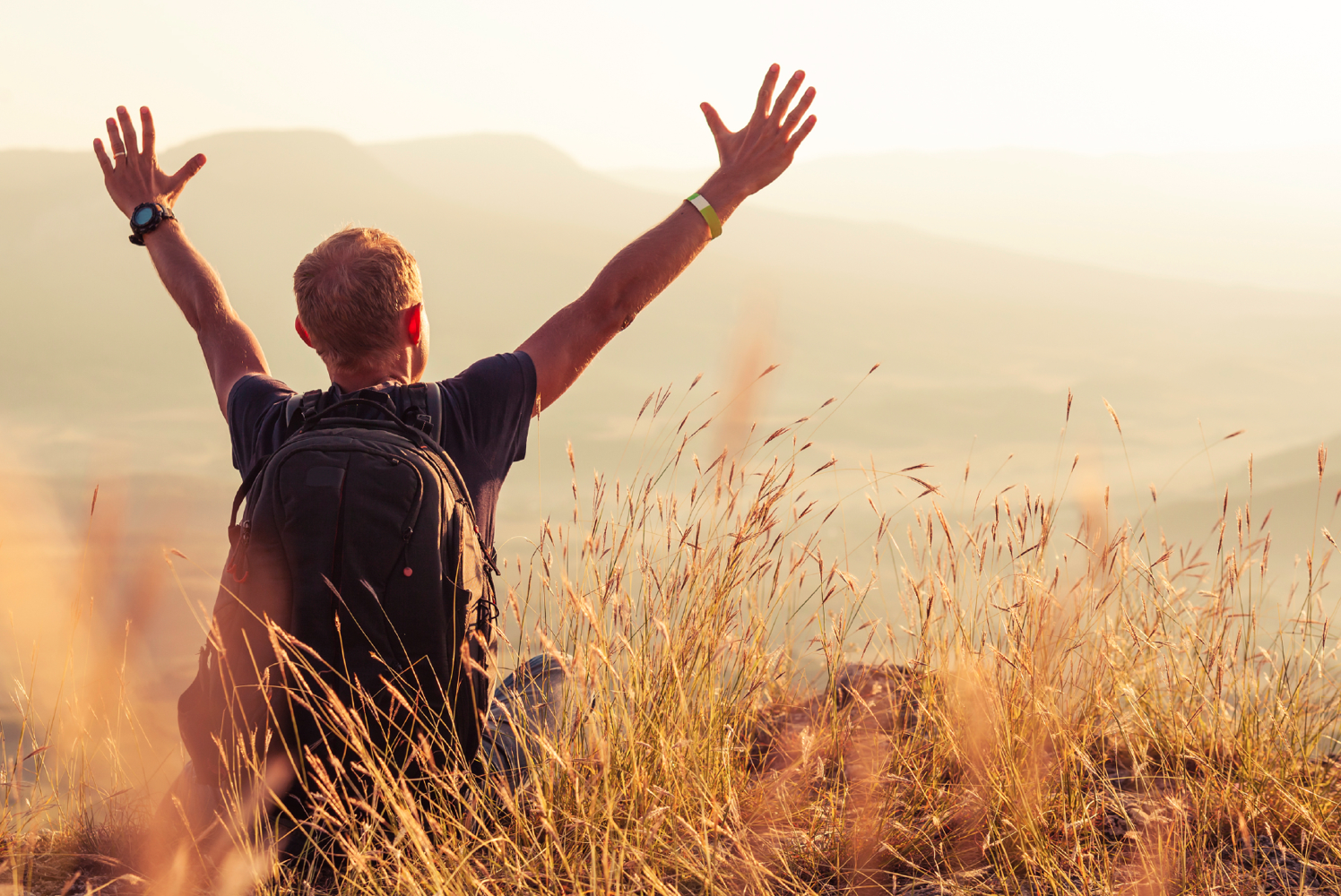 2. أكرم الله كخالق قبل أن تشيخ وتموت (12: 1-7)
[Speaker Notes: Remember Him!]
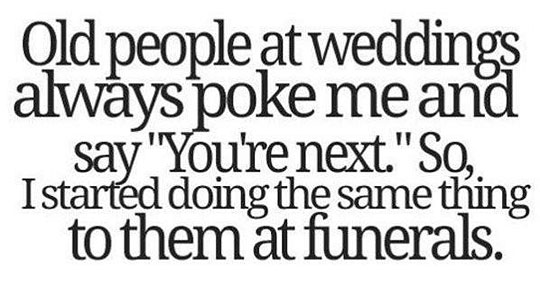 دائماً ما ينكزني كبار السن في حفلات الزفاف ويقولون:     أنت التالي، لذلك 
بدأت أفعل نفس الشيء 
معهم في الجنازات.
كلنا في محطة
تلخص ممرضة الرعاية التلطيفية أهم خمسة أشياء يندم عليها الناس وهم على فراش الموت:
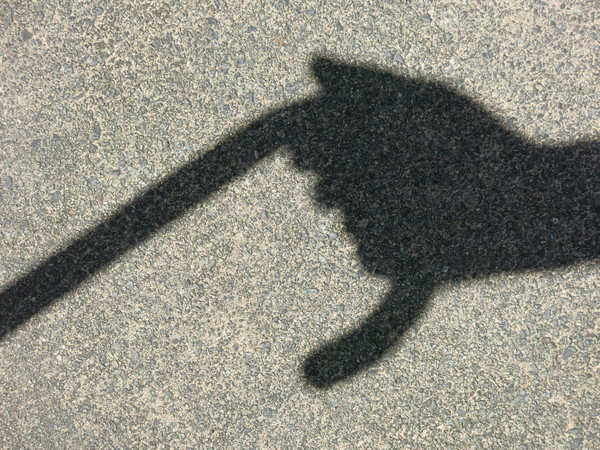 1. أتمنى لو كان لدي الشجاعة لأعيش حياة صحيحة لي، وليس الحياة التي يتوقعها مني الآخرون. 
2. أتمنى لو لم أعمل بجد.
3. أتمنى لو كان لدي الشجاعة لأعبر عن مشاعري.
4. أتمنى لو بقيت على اتصال مع أصدقائي.
5. أتمنى لو جعلت نفسي أكثر سعادة.
[Speaker Notes: Imagine yourself on your deathbed. What regrets do you think you might have?  How might you wish you had used your life differently? 

A nurse named Bronnie Ware recently wrote an article entitled, “The Top Five Regrets People Make on Their Deathbed.”   What are these 5 regrets?
________

For many years I worked in palliative care. My patients were those who had gone home to die. Some incredibly special times were shared. I was with them for the last three to twelve weeks of their lives. People grow a lot when they are faced with their own mortality.

I learnt never to underestimate someone’s capacity for growth. Some changes were phenomenal. Each experienced a variety of emotions, as expected, denial, fear, anger, remorse, more denial and eventually acceptance. Every single patient found their peace before they departed though, every one of them.

When questioned about any regrets they had or anything they would do differently, common themes surfaced again and again. Here are the most common five:

1. I wish I’d had the courage to live a life true to myself, not the life others expected of me.
This was the most common regret of all. When people realize that their life is almost over and look back clearly on it, it is easy to see how many dreams have gone unfulfilled. Most people had not honoured even a half of their dreams and had to die knowing that it was due to choices they had made, or not made.
It is very important to try and honour at least some of your dreams along the way. From the moment that you lose your health, it is too late. Health brings a freedom very few realise, until they no longer have it.

2. I wish I didn’t work so hard.
This came from every male patient that I nursed. They missed their children’s youth and their partner’s companionship. Women also spoke of this regret. But as most were from an older generation, many of the female patients had not been breadwinners. All of the men I nursed deeply regretted spending so much of their lives on the treadmill of a work existence.
By simplifying your lifestyle and making conscious choices along the way, it is possible to not need the income that you think you do. And by creating more space in your life, you become happier and more open to new opportunities, ones more suited to your new lifestyle.

3. I wish I’d had the courage to express my feelings.
Many people suppressed their feelings in order to keep peace with others. As a result, they settled for a mediocre existence and never became who they were truly capable of becoming. Many developed illnesses relating to the bitterness and resentment they carried as a result.
We cannot control the reactions of others. However, although people may initially react when you change the way you are by speaking honestly, in the end it raises the relationship to a whole new and healthier level. Either that or it releases the unhealthy relationship from your life. Either way, you win.

4. I wish I had stayed in touch with my friends.
Often they would not truly realise the full benefits of old friends until their dying weeks and it was not always possible to track them down. Many had become so caught up in their own lives that they had let golden friendships slip by over the years. There were many deep regrets about not giving friendships the time and effort that they deserved. Everyone misses their friends when they are dying.
It is common for anyone in a busy lifestyle to let friendships slip. But when you are faced with your approaching death, the physical details of life fall away. People do want to get their financial affairs in order if possible. But it is not money or status that holds the true importance for them. They want to get things in order more for the benefit of those they love. Usually though, they are too ill and weary to ever manage this task. It is all comes down to love and relationships in the end. That is all that remains in the final weeks, love and relationships.

5. I wish that I had let myself be happier.
This is a surprisingly common one. Many did not realise until the end that happiness is a choice. They had stayed stuck in old patterns and habits. The so-called ‘comfort’ of familiarity overflowed into their emotions, as well as their physical lives. Fear of change had them pretending to others, and to their selves, that they were content. When deep within, they longed to laugh properly and have silliness in their life again. When you are on your deathbed, what  others think of you is a long way from your mind. How wonderful to be able to let go and smile again, long before you are dying.

Life is a choice. It is YOUR life. Choose consciously, choose wisely, choose honestly. Choose happiness.
_____________

Source: This article originated from blog of author Bronnie Ware at http://inspirationandchai.com/Regrets-of-the-Dying.html.

Based on this article, Bronnie has released a full-length book. It is a memoir of her own life and how it was transformed based on the regrets of the dying people she cared for. The book is available from her website http://www.bronnieware.com and major online bookstores and is called ‘The Top Five Regrets of the Dying – A Life Transformed by the Dearly Departing’.]
إعادة صياغة نص سفر الجامعة
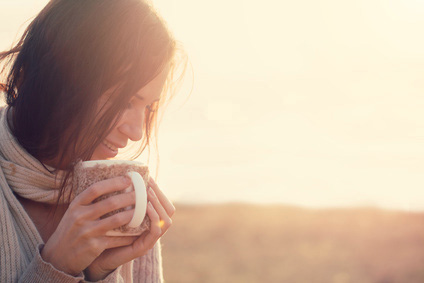 1. أتمنى لو طلبت خطة الله لحياتي.
2. أتمنى لو وضعت طاقتي في أولويات أبدية.
3. أتمنى لو كنت أميناً مع الله حول كيفية شعوري.
4. أتمنى لو اهتممت بالأشخاص أكثر من الأشياء.
5. أتمنى لو وجدت فرحي في الله.
[Speaker Notes: This nurse isn’t a Christian, so she gives a secular way of saying what Solomon says here in Ecclesiastes.  I would paraphrase what this nurse is saying as [above compared to below]

I wish I had the courage to live a life true to myself, not the life others expected of me.
I wish I didn’t work so hard.
I wish I had the courage to express my feelings.
I wish I had stayed in touch with my friends.
I wish that I had let myself be happier.

Which of these would you most likely say on your deathbed, given your present state in life?
Put a mark by it in your notes and commit it to prayer.]
Black
أحصل على العرض التقديمي والنص مجاناً
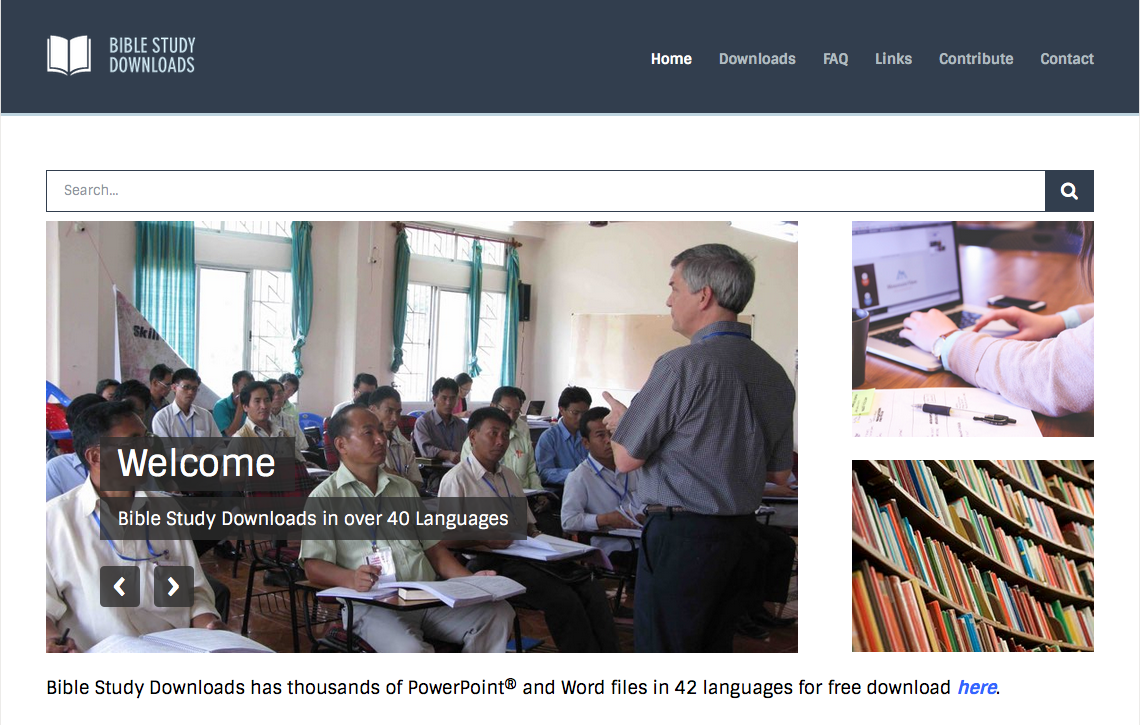 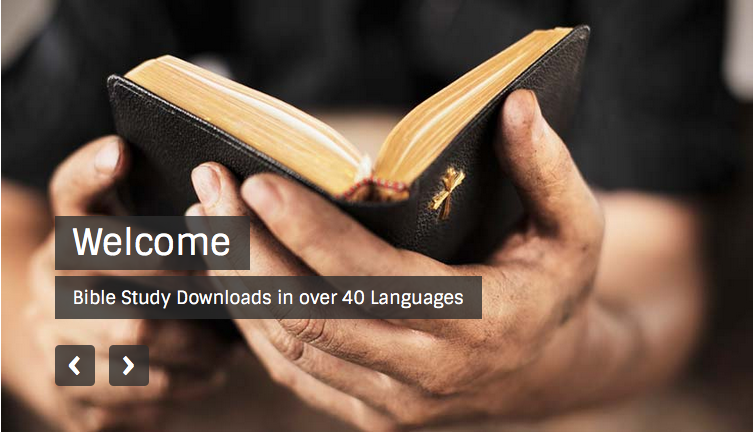 رابط وعظ العهد القديم على  BibleStudyDownloads.org